מפתח נושאים
שיעור 9
 הסתברות מותנה
שיעור 5
 מדדי מרכז ממוצע וטרנספורמאציה ליניארית
שיעור 1
 מטרת הסטטיסטיקה ומרכיבים מרכזיים במחקר
שיעור 6
 מדדי פיזור תחום בין רבעוני שונות וסטית תקן
שיעור 2
 סוגי משתנים וסולמות מדידה
שיעור 10
 קומבינטוריקה
שיעור 3
 טבלאות סטטיסטיות והצגה גראפית
שיעור 11
הסתברות בינומית ותוחלת
שיעור 7
 ציוני תקן והתפלגות נורמאלית
שיעור חזרה
שיעור  8
 הסתברות מהי? דיאגראמת וואן ופעולות במאורעות
שיעור 4
 מדדי מרכז (שכיח וחציון)
סטטיסטיקה
שעור 1: מטרת הסטטיסטיקה ומרכיבים מרכזיים במחקר
ביבליוגרפיה
 רונית איזנבך, סטטיסטיקה ללא סטטיסטיקאים: ע"מ 3-6.
 אלחנן מאיר, יסודות הסטטיסטיקה למדעי ההתנהגות: 6-7.
[Speaker Notes: 1. ביבליוגרפיה
2. שיעורים
3. תרגילים ומבחן
4. טלפון]
תרגול
מטרת הסטטיסטיקה?
הסטטיסטיקה משמשת לארגון תיאור ניתוח והסקת מסקנות על בסיס נתונים אמפיריים. כל מחקר המבוסס על נתונים אמפיריים נידרש לסטטיסטיקה בכדי לארגן ולתאר את הנתונים, לנתח אותם ולהסיק מסקנות.
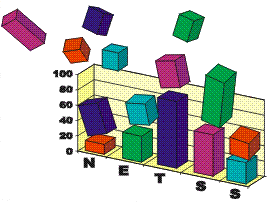 תרגול
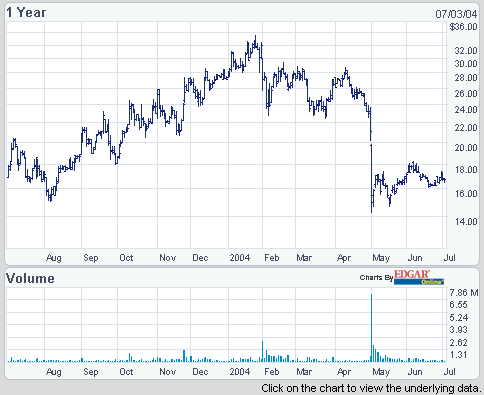 Ave=20.1$ SD=4.50$
כיוונים עיקריים בסטטיסטיקה
סטטיסטיקה תיאורית – עוסקת בשיטות לארגון תמצות ותיאור הנתונים שנאספו.
טבלאות גרפים ותרשימים. 
מדדי מרכז ופיזור.
הסקה סטטיסטיקה - עוסקת בשיטות להכללה ממדגם מיצג לכלל האוכלוסייה. 
מבחנים סטטיסטיים. T(66)=2.89, p<0.01
הסתברות – בשונה מסטטיסטיקה מתייחסת לאפשרי ולאו דווקא לנתונים אמפיריים (למציאות קיימת). 
מהווה את הבסיס לסטטיסטיקה (נותנת את התוקף לסטטיסטיקה).
תרגול
מרכיבים מרכזיים במחקר
אוכלוסיית המחקר – אוסף המקרים אליהם בוחר החוקר להתייחס או לחקור. 
האוכלוסייה מוגדרת שרירותית ע"י החוקר. 
האוכלוסייה מוגדרת מראש.
מסקנות המחקר מתייחסות אל אוכלוסיית המחקר. 

דוגמא: במחקר שבודק את הקשר בין גובה ומשקל לכאבי גב בקרב סטודנטים, אוכלוסיית המחקר היא כלל הסטודנטים.
תרגול
מרכיבים מרכזיים במחקר (2)
מקרה – היחידה הקטנה ביותר לחקירה. האוכלוסייה מורכבת מאוסף של מקרים.  

דוגמא: במחקר שבודק את הקשר בין גובה ומשקל לכאבי גב בקרב סטודנטים המקרה הוא הסטודנט הבודד.
תרגול
מרכיבים מרכזיים במחקר (3)
תצפית – הערך שמתקבל עבור כל מקרה בכל אחד ממשתני המחקר (גובה / משקל / כאב גב). לכל מקרה יש בדרך כלל מספר תצפיות.  

דוגמא: במחקר שבודק את הקשר בין גובה ומשקל לכאבי גב בקרב סטודנטים המקרה הוא הסטודנט הבודד, והתצפית היא הגובה של הסטודנט. תצפית נוספת היא המשקל שלו.
תרגול
מרכיבים מרכזיים במחקר (4)
אוכלוסייה סטטיסטית – היא אוסף התצפיות שהתקבל מהמשתנה הנחקר.

דוגמא: במחקר שבודק את הקשר בין גובה ומשקל לכאבי גב בקרב סטודנטים המקרה הוא הסטודנט הבודד, התצפית היא הגובה שלו ותצפית נוספת היא המשקל שלו. האוכלוסייה הסטטיסטית היא אוסף התצפיות של הגובה. אוכלוסייה סטטיסטית נוספת היא אוסף התצפיות של המשקל.
תרגול
מרכיבים מרכזיים במחקר (5)
משתנה – הוא גורם שנמדד במחקר ומקבל ערכים שונים במחקר.

דוגמא: במחקר שבודק את הקשר בין גובה ומשקל לכאבי גב בקרב סטודנטים המקרה הוא הסטודנט הבודד, התצפית היא הגובה שלו והמשקל שלו. האוכלוסייה הסטטיסטית היא אוסף התצפיות של הגובה. הגובה והמשקל הם משתני המחקר.
תרגול
מרכיבים מרכזיים במחקר - סיכום
תרגול
במחקר שבדק הרגלי תזונה אצל נוער (גילאים 12 עד 18) בארה"ב השתתפו 200 בני נוער. במחקר נבדק א. כמה קלוריות הם צורכים במשך יום שלם. ב. גיל הנבדק. ג. מין הנבדק.  אלי נבדק מהמחקר בגיל 17 צרך 2000 קלוריות ליום.
אוכלוסייה סטטיסטית
תצפית
משתנה
מקרה
אוכלוסיית המחקר
אוסף התצפיות של הקלוריות
2000 קלוריות (ליום)
קלוריות
בן נוער (אחד)
בני נוער בגילאים 12 עד 18 בארה"ב
אוסף התצפיות של הגילאים
17
גיל
אוסף התצפיות של המינים
זכר
מין
סטטיסטיקה
שעור 2: סוגי משתנים וסולמות מדידה
ביבליוגרפיה
 רונית איזנבך, סטטיסטיקה ללא סטטיסטיקאים: ע"מ 6-13.
 האוניברסיטה הפתוחה, מבוא לסטטיסטיקה למדעי החברה א' ע"מ 44- 68.
 אלחנן מאיר, יסודות הסטטיסטיקה למדעי ההתנהגות: 7-9.
תרגול
משתנים: איכותי // כמותי
משתנה – יכול לקבל ערכים שונים.

משתנה איכותי – משתנה שאין לו משמעות מספרית.
דוגמאות: מין, צבע עיניים ומצב משפחתי

משתנה כמותי – משתנה שיש לו משמעות מספרית.
דוגמאות: גיל, משקל ומספר ילדים
תרגול
200
מספר סופי של ערכים בין 1 ל  2
200
אין סוף ערכים בין 1 ל  2
150
150
שכיחות
שכיחות
100
100
50
50
1.25
1.75
1
2
3
4
5
1
1.50
2
3
ערכים: מס' חדרים בבית
ערכים: משקל
משתנים: בדיד // רציף
משתנה בדיד – בין שני ערכים יש מספר סופי של ערכים.
דוגמאות: מספר ילדים, מספר חדרים וטלביזיות

משתנה רציף – בין שני ערכים יש מספר אין סופי של ערכים.
דוגמאות: גיל, משקל ולחץ דם
תרגול
משתנים: רמות מדידה (סולמות מדידה)
משתנה נומינלי (משתנה שמי)
משתנה אורדינלי (משתנה סידורי / דירוגי)
משתנה  אינטרוולי (משתנה רווחי)
משתנה רציונאלי  (משתנה יחסי)
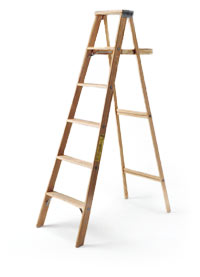 תרגול
משתנים: רמות מדידה – משתנה נומינלי
משתנה נומינלי (שמי) תכונות:
מי שקיבל ערך 1 לא יכול להיות גם 2.
אין משמעות מספרית (ערכית) למשתנה – אחד הוא לא יותר משניים, הוא רק שונה ממנו.

דוגמא: משתנה צורת ישוב (עיר=1, כפר=2, קיבוץ=3). עיר היא לא יותר מכפר וכפר הוא לא יותר מקיבוץ. המשמעות היחידה של המספרים היא מי שקיבל ערך אחד (עיר) בהכרח לא קיבל ערך אחר (כפר או קיבוץ).
תרגול




>>>
>>
>
משתנים: רמות מדידה – משתנה אורדינלי
משתנה אורדינלי (סידורי / דירוגי) תכונות:
ניתן לדרג את הערכים מקטן לגדול. 
מי שקיבל ערך 1 לא יכול להיות גם 2.
לא ניתן להתייחס למרחקים ביניהם (לא ניתן לדעת בכמה גדול או קטן).
דוגמא: משתנה דרגות בצבא (טוראי=1, רב טוראי=2, סמל=3), סמל הוא יותר מרב טוראי ורב טוראי הוא יותר מטוראי. אך לא ניתן לומר בכמה יותר.
תרגול
משתנים: רמות מדידה – משתנה אינטרוולי
משתנה אינטרוולי (רווחי) תכונות:
ניתן להתייחס למרחקים בין הערכים (ניתן לדעת בכמה גדול או קטן).
ניתן לדרג את הערכים מקטן לגדול. 
מי שקיבל ערך 1 לא יכול להיות גם 2.
אין 0 מוחלט – לכן לא ניתן לומר פי כמה גדול או קטן (או חלקי כמה).

דוגמא: מנת משכל, מי שהוא 120 במנת המשכל הוא גבוה יותר ממי שקיבל 60 ב 60 נקודות. אולם הוא אינו פי שתיים במנת המשכל שלו. דוגמא נוספת טמפרטורה בצלזיוס ופרנהייט. מרבית המבחנים הכתובים.
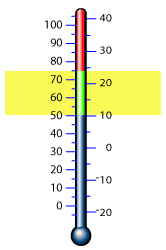 תרגול
משתנים: רמות מדידה – משתנה רציונאלי
משתנה רציונאלי (יחסי) תכונות:
ניתן לומר פי כמה או חלקי כמה (יש 0 מוחלט).
ניתן להתייחס למרחקים ביניהם (ניתן לדעת בכמה גדול או קטן).
ניתן לדרג את הערכים מקטן לגדול. 
מי שקיבל ערך 1 לא יכול להיות גם 2.

דוגמא: גובה, מי שהוא 180 ס"מ גבוה פי 2 ממי שהוא 90 ס"מ.
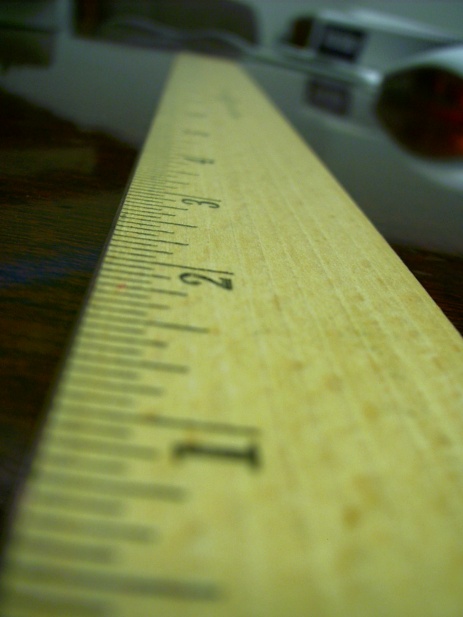 תרגול
משתנים: רמות מדידה (סולמות מדידה) – סיכום
כל סולם כולל את התכונות של הסולם הנמוך ממנו.
ישנם הבדלים בשיטות הסטטיסטיות המיושמות לכל סוג משתנה.
השאיפה במחקר היא למשתנים מהרמה הגבוה ביותר (אינטרוולי ויחסי) אך לא תמיד הדבר ניתן ליישום.
משתנה נומינלי הוא תמיד משתנה איכותי ובדיד.
משתנה אורדינאלי הוא תמיד משתנה בדיד (ונע בין הרמה האיכותית לכמותית).
משתנה אינטרוולי ויחסי הם תמיד משתנים כמותיים.
תרגול
לא למבחן
משתנים: תלויים / בלתי תלויים
משתנה תלוי – משתנה המתואר ע"י המשתנים האחרים במחקר (הבלתי תלויים). (המשתנה המוסבר).
משתנה בלתי תלוי – משתנה המתאר את המשתנה התלוי. (המשתנה המסביר).
סוג המשתנה, תלוי או בלתי תלוי, נקבע ע"י החוקר ושיטת המחקר ולא קשור לתוכן של המשתנה.

דוגמא: השפעת תזונה על עייפות. המשתנים הבלתי תלויים: מספר ארוחות ביום (נקבע מראש) וסוג הדיאטה (נקבע מראש) משתנים בלתי תלויים. רמת העייפות משתנה תלוי.
דוגמא נוספת: קשר בין מין גיל דרגה השכלה וותק (נתון/מנבא) לבין שביעות רצון בעבודה (נבדק בדיעבד/קריטריון).
תרגול (1)
סולם מדידה
בדיד / רציף
איכותי / כמותי
משתנה
שמי
בדיד
איכותי
מצב משפחתי
שמי
בדיד
איכותי
סוג דם
יחסי
בדיד
כמותי
שנות לימוד
דירוגי
בדיד
איכותי
השכלה (יסודית / תיכונית / אקדמית)
שמי
בדיד
איכותי
מספר טלפון
שמי
בדיד
איכותי
מספר ת.ז.
יחסי
רציף
כמותי
גיל
יחסי
רציף
כמותי
משקל
שמי
בדיד
איכותי
מספר בית
תרגול (2)
שאלות
הגדר אוכלוסיית מחקר.
קבע ארבע משתנים למחקר.
מיין את המשתנים לפי איכותי/כמותי, בדיד/רציף וסולם המדידה.

תשובות (דוגמא)
תלמידי תיכון במדינת ישראל.
גיל, מקום מגורים, שעות לימוד בשבוע ורמת דתיות.
.
סטטיסטיקה
שיעור 3: טבלאות סטטיסטיות והצגה גראפית
ביבליוגרפיה
 רונית איזנבך, סטטיסטיקה ללא סטטיסטיקאים: ע"מ 17-40.
 האוניברסיטה הפתוחה, מבוא לסטטיסטיקה למדעי החברה א' ע"מ 69-75.
 אלחנן מאיר, יסודות הסטטיסטיקה למדעי ההתנהגות: 10-21, 34-35.
תרגול
לוחות סטטיסטיים: תיאור התפלגות המשתנה הנחקר
טור אחד לכל משתנה נחקר – אין חפיפה בין קטגוריות המשתנה.
טור אחד לשכיחויות של כל משתנה נחקר.
גבולות מדומים וגבולות אמיתיים.
X – קטגוריות (אופנויות) המשתנה הנחקר.
F – שכיחות המשתנה הנחקר.
תרגול
לוחות סטטיסטיים (2)
רוחב קבוצה (קטגוריה):
שיקולי המחקר / החוקר.
שכיחות בתוך כל קבוצה אחידה בקירוב.
קבוצות מענייניות.
נפלים (לא ידוע):
מיקרי – הנתונים חסרים כתוצאה מכשל טכני. 
מכוון – הנתונים חסרים כתוצאה מסירוב של הנבדקים להשיב.
תרגול
הצגה גראפית: דיאגראמת מעגל
נשתמש כאשר המשתנה הוא איכותי נומינלי (שמי).
יש לחשב את הפרופורציות של השכיחויות באחוזים.
יש לצייר מעגל כאשר החלוקה הפנימית היא בהתאם לפרופורציה של כל קבוצה ביחס לסה"כ.
תרגול
100 * שכיחות
סה"כ
הצגה גראפית: דיאגראמת מעגל דוגמא
אקסל
הוספה > תרשים (עוגה / טבעת)
תרגול
הצגה גראפית: דיאגראמת מקלות
נשתמש כאשר המשתנה הוא בדיד ומסולם אורדינלי ומעלה. 
יש לבנות מערכת צירים X,Y.
על ציר ה X נציג את קטגוריות הערכים ועל ציר ה Y את השכיחויות של כל קטגורית ערכים. 
ניתן להוסיף קו המחבר את קצוות המקלות על מנת להתרשם מהמהלך הכללי של התופעה (אף שהמשתנה אינו רציף).
תרגול
הצגה גראפית: דיאגראמת מקלות דוגמא
אקסל
הוספה > תרשים (עמודות / טורים) [רוחב עמודה מינימאלי].
תרגול
הצגה גראפית: עמודות
נשתמש כאשר המשתנה הוא מסולם אינטרוולי ומעלה ומשתנה רציף.
יש לבנות מערכת צירים X,Y.
על ציר ה X נציג את קטגוריות הערכים ועל ציר ה Y את השכיחויות של כל קטגורית ערכים. 
פוליגון (מצולע שכיחויות) – כאשר מדובר במשתנה רציף מותר לחבר את נקודות האמצע של ראשי המלבנים. הפוליגון מתאר לנו את המהלך הכללי של ההתפלגות.
תרגול
הצגה גראפית: עמודות דוגמא
תרגול
לא למבחן
הצגה גראפית: היסטוגרמה
נשתמש כאשר: 
המשתנה כמותי-רציף אינטרוולי ומעלה.
רוחב קבוצה שונה ורוצים לתת ביטוי לפרופורציות. 

כיצד נחשב:
על ציר ה X נציג את קטגוריות הערכים (הקבוצות).
נקבע רוחב פרופורציונאלי לכל הקבוצה (למשל רוחב קבוצה 10 = 1 ס"מ).
נגדיר קנה מידה (למשל 20 מקרים = שטח 1 סמ"ר).
נבנה מעל כל קטגוריה מלבן ששטחו פרופורציונאלי לשכיחות המקרים בקבוצה.
תרגול
לא למבחן
הצגה גראפית: היסטוגרמה (2)
בניית המלבן
בסיס המלבן: פרופורציונאלי לרוחב הקבוצה (רוחב קבוצה 10 [בסיס] = 1 ס"מ).
מציאת שטח המלבן: 31/20 = 1.55 (בהנחה ש 1 סמ"ר מבטא 20 מקרים).
מציאת גובה המלבן: בסיס/שטח = גובה (גובה * בסיס = שטח) ובמקרה שלנו 1.55/0.7 = 2.21 ס"מ.
מצולע שכיחויות: חיבור אמצעי הבסיס העליון על מנת להתרשם מההתפלגות.
1X1 ס"מ
20 מקרים
6.9 ס"מ
2.21 ס"מ
18
25
35
55
1 ס"מ
תרגול
15
15
15
15
100
80
שכיחות מקרים
60
f(2) = f(3).
 f(1) = f(4).
 f(2) > f(1)
40
20
f(1)
f(2)
f(3)
f(4)
0
140
150
160
170
180
190
ערכים
סוגי התפלגויות
התפלגות סימטרית חד שיאית:
קיים ריכוז של מקרים על הערכים הבינוניים.
מספר המקרים הולך ופוחת ככל שמתרחקים מהמרכז.
מספר המקרים פוחת באופן שווה משני צדי המרכז.
ממוצע
חציון
שכיח
תרגול
15
15
15
15
100
80
שכיחות מקרים
60
f(2) = f(3).
 f(1) = f(4).
 f(2) < f(1)
40
20
f(1)
f(2)
f(3)
f(4)
0
140
150
160
170
180
190
סוגי התפלגויות (2)
התפלגות סימטרית דו שיאית:
קיים ריכוז של מקרים על הערכים הקיצוניים (נמוכים וגבוהים).
מספר המקרים הולך ופוחת ככל שמתקרבים למרכז.
מספר המקרים גדל באופן שווה משני צדי המרכז.
שכיח
ממוצע
חציון
שכיח
ערכים
תרגול
שכיח
חציון
ממוצע
100
80
שכיחות מקרים
60
40
20
0
140
150
160
170
180
190
ערכים
סוגי התפלגויות (3)
התפלגות א-סימטרית חיובית (ימנית):
קיים ריכוז של מקרים על הערכים הקיצוניים הנמוכים.
זנב לכיוון הערכים הגבוהים (מספר מקרים גבוהים קיצוניים).
ממוצע > חציון > שכיח
תרגול
100
80
60
40
20
0
140
150
160
170
180
190
סוגי התפלגויות (4)
התפלגות א-סימטרית שלילית (שמאלית):
קיים ריכוז של מקרים על הערכים הקיצוניים הגבוהים.
זנב לכיוון הערכים הנמוכים (מספר מקרים נמוכים קיצוניים).
שכיח
חציון
ממוצע
שכיחות מקרים
ערכים
שכיח > חציון > ממוצע
תרגול
10
80
60
40
20
0
140
150
160
170
180
190
סוגי התפלגויות (5)
התפלגות אחידה:
שכיחות שווה, התחלקות מקרים אחידה תחת כל ערכי המשתנה.
סימטרית.
שכיחות מקרים
f(140-150) = f(150-160) = …
ערכים
תרגול
10
8
6
4
2
0
140
150
160
170
180
190
סוגי התפלגויות (6)
התפלגות רב שיאית:
אין סדירות, קיימים כמה ריכוזים של מקרים.
שכיחות מקרים
ערכים
תרגיל (1)
אחוזים
מהו הסולם של המשתנה?
בהתאם לסוג המשתנה השלימו את הטבלה?
איזה תצוגה גראפית תיטיב לתאר את התפלגות המשתנה?
6.9
4.5
2.21
1.55
18
25
35
55
65
1 ס"מ
לא למבחן
תרגיל (2)
השלם את הטבלה ובנה היסטוגרמה מתאימה. נתון: 1X1 ס"מ = 20 מקרים, רוחב קבוצה 10 = 1 ס"מ.
מצא את שטח המלבן.
מצא את גובה המלבן.
בנה היסטוגרמה בהתאם.
גובה (ס"מ)
שטח (סמ"ר)
בסיס (ס"מ)
שכיחות (f)
גיל (X)
1X1 ס"מ
1.55/0.7=2.21
31/20=1.55
0.7
31
24 – 18
20 מקרים
6.9/1=6.9
138/20=6.9
1
138
34 – 25
9/2=4.5
180/20=9
2
180
54 - 35
1.55/1=1.55
31/20=1.55
1
31
64 - 55
10
10
100
80
שכיחות מקרים
60
40
20
f(1)
f(2)
0
80
90
100
110
120
ערכים
תרגיל (3)
נתון: בהתפלגות סימטרית  חד שיאית הממוצע שווה 100.  f2= השכיחות בתחום שבין 100-110 ו – f1 = השכיחות בתחום שבין 90-100 מכאן:
f1 = f2
f1 > f2
f1 < f2
לא ניתן לדעת.
שכיח
ממוצע
100
80
שכיחות מקרים
60
40
20
f1
f2
0
80
90
100
110
120
130
ערכים
שכיח > חציון > ממוצע
תרגיל (4)
נתון: בהתפלגות א-סימטרית שמאלית הממוצע שווה 100 והשכיח 120.  f2= השכיחות בתחום שבין 100-110 ו – f1 השכיחות בתחום שבין 90-100 מכאן:
f1 = f2
f1 > f2
f1 < f2
לא ניתן לדעת.
סטטיסטיקה
שיעור 4: מדדי מרכז שכיח וחציון
ביבליוגרפיה
 רונית איזנבך, סטטיסטיקה ללא סטטיסטיקאים: ע"מ 47-58.
 האוניברסיטה הפתוחה, מבוא לסטטיסטיקה למדעי החברה א' ע"מ 92-100.
 אלחנן מאיר, יסודות הסטטיסטיקה למדעי ההתנהגות: 24-29.
תרגול
מדדי מרכז – תיאור מרכז ההתפלגות
שכיח – הערך בעל השכיחות הרבה ביותר. 
חציון – אמצע ההתפלגות, הערך שמחצית המקרים קטנים ממנו (או שווים לו) ומחצית מהמקרים גדולים ממנו (או שווים לו).
ממוצע - סכום הערכים של המשתנה חלקי מספר המקרים.
מי מרוויח יותר, רואי חשבון או כלכלנים
תרגול
שכיח Mo (Mode)
הערך בעל השכיחות הרבה ביותר (התדירות הרבה ביותר).
במידה ויש שני שכיחים מציינים את שניהם, מעל שני שכיחים לא מציינים שכיח.
ניתן לחישוב עבור כל סולמות המדידה.
הקבוצה עם השכיחות הרבה ביותר (n=52) ועל כן קבוצת השכיח היא 20-29
אקסל - שכיחויות
הוספה > פונקציה > Frequencies
* נוסחת מערך (Ctrl+Shift+Enter).
אקסל - שכיח
הוספה > פונקציה > Mode
תרגול
שכיח Mo – אופן החישוב (רוחב קבוצות שווה)
חישוב לכל סוגי המשתנים והסולמות. 
מוצאים את הערך או טווח הערכים (הקבוצה)  בעלת השכיחות הרבה ביותר.
הקבוצה עם השכיחות הגדולה ביותר היא השכיח.
הקבוצה עם השכיחות הגדולה ביותר ועל כן השכיח הוא 20-29
הערך 2 מופיע הכי הרבה פעמים (n=5) ועל כן 2 הוא השכיח
מספר שיניים אצל תינוקות בני שנתיים
1 , 1 , 3 , 2 , 3 , 2 , 4 , 1 , 2 , 2 , 5 , 3 , 4 , 2
תרגול
שכיח Mo – אופן החישוב (רוחב קבוצות שונה)
חישוב כאשר הקבוצות בעלות רוחב שונה.
מוצאים את הצפיפות של כל קבוצה.
חישוב צפיפות {d} – שכיחות {f} לחלק ברוחב הקבוצה l}} d=f/l. 
הקבוצה בעלת הצפיפות הרבה ביותר היא קבוצת השכיח.
הקבוצה עם הצפיפות הרבה ביותר (d=7.5) ועל כן השכיח הוא 35 - 40
תרגול
חציון Me (Median)
חציון – אמצע ההתפלגות, הערך שמחצית המקרים קטנים ממנו (או שווים לו) ומחצית מהמקרים גדולים ממנו (או שווים לו).
ניתן לחישוב לגבי סולמות מרמה אורדינלית (סידורית) ומעלה.
החציון מושפע מסדר הערכים ולא מהערכים עצמם (פרט לערך האמצעי).
אקסל - חציון
הוספה > פונקציה > Median
תרגול
חציון Me – אופן החישוב (ערכים בודדים)
חישוב חציון לסדרת ערכים בודדים.
יש לסדר את הערכים לפי גודלם.
החציון נמצא באמצע המסדר, כאשר מספר המקרים הוא אי זוגי אזי החציון הוא הערך הנמצא ב (N+1)/2, כאשר מספר המקרים הוא זוגי החציון הוא בין הערך שנמצא ב (N/2) ל (N+2)/2.
האמצע הוא הערך הרביעי בגודלו ועל כן 5Me=
האמצע הוא בין הערך הרביעי (5) לחמישי  (7) בגודלו ועל כן 6Me=
תרגול
חציון Me – אופן החישוב (1)
חישוב חציון בטבלת שכיחויות.
כדאי לרשום גבולות אמיתיים. 
יש לחשב שכיחות מצטברת.
יש למצוא את קבוצת החציון (הקבוצה שאצלה נמצא הערך שעד אליו חצי מהמקרים ומעליו חצי מהמקרים) (150/2=75). (אם מדובר במשתנה מסולם אורדינלי, קבוצת החציון היא החציון ואין צורך בחישוב נוסף).
תרגול
Me = 25 + 0.22 * (75-40) = 32.7
10/45
חציון Me – אופן החישוב (2)
יש לחשב על פי הנוסחה: Me = L1 + l/f * (N/2 – F)
L1 – גבול תחתון של קבוצת החציון (25).
l – רוחב קבוצת החציון (10).
F – שכיחות מצטברת עד קבוצת החציון (40).
f – שכיחות בתוך קבוצת החציון (45).
N – מספר המקרים (150).
צפיפות (d)
שכיחות (f)
גיל (X)
50
5 – 9
50
10 - 19
45
20 - 39
60
40 - 59
תרגיל (1)
נתונה סדרת ערכים: 1 , 3 , 3 , 2 , 4 , 7 , 6 , 2 
מהו השכיח?
מהו החציון?
נתונה סדרת ערכים: 0 , 3 , 22, 2 , 9 , 132 , 1 , 3 
מהו השכיח?
מהו החציון?

נתונה הטבלה הבאה: 
מהו השכיח?
50/5=10
50/10=5
45/20=2.25
60/20=3
שכיחות מצטברת (F)
שכיחות (f)
גבולות אמיתיים
גובה (X)
3
3
110-120
110-119
8
5
120-130
120-129
13
5
130-140
130-139
N=20
7
140-150
140-149
Me = 130 + 2 * (10-8) = 134
10/5
תרגיל (2)
מצא את החציון.
כדאי לרשום גבולות אמיתיים. 
יש לחשב שכיחות מצטברת.
יש למצוא את קבוצת החציון (ע"פ N/2).
יש חשב על פי הנוסחה: Me = L + l/f * (N/2 – F)
L – גבול תחתון של קבוצת החציון. l – רוחב קבוצת החציון. F - שכיחות מצטברת עד קבוצת החציון. f – שכיחות בתוך קבוצת החציון. N – מספר המקרים.
סטטיסטיקה
שיעור 5: מדדי מרכז ממוצע וטרנספורמציה ליניארית
ביבליוגרפיה
 רונית איזנבך, סטטיסטיקה ללא סטטיסטיקאים: ע"מ 58-68.
אלחנן מאיר, יסודות הסטטיסטיקה למדעי ההתנהגות: 29-33.
תרגול
ממוצע M או X (Mean / Average)
ממוצע - סכום הערכים (Ʃ) של המשתנה חלקי מספר המקרים (n). 
ניתן לחשב רק לגבי משתנה מסולם אינטרוולי ומעלה.
משקף רמה כללית של תופעה.
מושפע מכל הערכים בסדרה.
אקסל- ממוצע
הוספה > פונקציה > Average
תרגול
ממוצע M או X – אופן החישוב
חישוב ממוצע לסדרת ערכים בודדים
לחשב את סכום כל המקרים Ʃxi (45).
למצוא את מספר המקרים n (9).
סכום המקרים חלקי מספר המקרים  Ʃxi / n (45/9 = 5).
תרגול
Ʃxi*fi=145
Ʃfi=200
ממוצע M או X – אופן החישוב
חישוב ממוצע בטבלת שכיחויות ללא רוחב קבוצה:
לחשב ערך * שכיחות {xi*fi}. 
לחשב סה"כ שכיחות.
לחשב את הסה"כ של ערך * שכיחות{Ʃxi*fi}.
לחלק את הסה"כ של (ערך * שכיחות) בס"כ המקרים (שכיחות המקרים הכללית)  {Ʃxi*fi / Ʃfi} .
ערך * שכיחות fi*xi
שכיחות (f)
מספר חיות לבית (x)
0 * 90 = 0
90
0
1 * 85 = 85
85
1
2 * 15 = 30
15
2
3 * 10 = 30
10
3
145 / 200 = 0.725
סה"כ
תרגול
שכיחות (f)
גיל (X)
5
20 - 25
10
26 – 35
8
36 – 55
2
56 - 60
סה"כ
ממוצע M או X – אופן החישוב
חישוב ממוצע בטבלת שכיחויות עם רוחב קבוצה:
לחשב אמצע קבוצה {(Lmin+Lmax)/2}.
לחשב אמצע קבוצה * שכיחות {xi*fi}. 
לחשב את סה"כ השכיחות.
לחשב את הסה"כ של אמצע קבוצה * שכיחות  {Ʃxi*fi}.
לחלק את הסה"כ של אמצע קבוצה * שכיחות בס"כ השכיחויות {Ʃxi*fi / Ʃfi}.
אמצע קבוצה
אמצע קבוצה * שכיחות (fi*Xi)
5 * 23 = 115
23
10 * 31 = 310
31
8 * 46 = 368
46
2 * 58.5 = 117
58.5
910 / 25 = 36.4
Ʃxi*fi=910
Ʃfi=25
תרגול
שכיח
חציון
ממוצע
100
80
60
40
20
0
140
150
160
170
180
190
טרנספורמציה ליניארית.
הוספה (או הפחתה) בקבוע של כל ערכי הסדרה תגרום להוספה (או הפחתה) זהה בערך המדד המרכזי (שכיח חציון וממוצע).
הכפלה (או חילוק) בקבוע של כל ערכי הסדרה תגרום להכפלה (או חילוק) זהה בערך המדד המרכזי (שכיח חציון וממוצע).
שכיחות מקרים
ערכים
שכיחות (f)
גיל (X)
10
18 - 25
20
26 – 30
5
31 – 50
3
51 - 80
סה"כ
תרגיל 1
חישוב ממוצע בטבלת שכיחויות עם רוחב קבוצה:
לחשב אמצע קבוצה {(Lmin+Lmax)/2}.
לחשב אמצע קבוצה * שכיחות xi*fi}}. 
לחשב את סה"כ השכיחות.
לחשב את הסה"כ של אמצע קבוצה * שכיחות {Ʃxi*fi}.
לחלק את הסה"כ של אמצע קבוצה * שכיחות בס"כ השכיחויות {Ʃxi*fi / Ʃfi}.
אמצע קבוצה
אמצע קבוצה * שכיחות (fi*Xi)
10 *22 = 220
22
20 * 28.5 = 570
28.5
5 * 41 = 205
41
3 * 66 = 198
66
1193 / 38 = 31.39
Ʃxi*fi=1193
Ʃfi=38
תרגיל 2
נתון כי בקרב 100 עובדים במפעל ממוצע השכר היומי הוא 250 ₪ החציון 245 ₪ והשכיח 230 ₪. לאחר דין ודברים בין ההנהלה לעובדים הוחלט על תוספת שכר יומית של 10% לכל עובד ותרומה יומית של 3 ₪. מהם הממוצע החציון והשכיח החדשים? 
ממוצע חדש 250*110%-3=272
חציון חדש 245*110%-3=266.5
שכיח חדש 230*110%-3=250

לאחר מספר ימים נתגלה כי נעשתה טעות וכי שכחו להוסיף 3 עובדים בעלי שכר יומי של 230 ₪. כיצד דבר זה ישפיע על השכיח והממוצע.
שכיח יישאר 230 ₪, ממוצע ירד {(100*250+3*230)/103=249.4}
סטטיסטיקה
שיעור 6: מדדי פיזור טווח תחום בין רבעוני שונות וסטיית תקן מדד מיקום יחסי מאון (אחוזון).
ביבליוגרפיה
 רונית איזנבך, סטטיסטיקה ללא סטטיסטיקאים: ע"מ 98-113, 83-90.
 האוניברסיטה הפתוחה, מבוא לסטטיסטיקה למדעי החברה א' ע"מ 173-176, 145-167.
 אלחנן מאיר, יסודות הסטטיסטיקה למדעי ההתנהגות: 32-46.
תרגול
מדד פיזור – שונות 2 וסטיית תקן 
סטיית התקן היא השורש של השונות.
פיזור ערכי הסדרה סביב הממוצע של הסדרה.
ניתן לחישוב לגבי משתנה אינטרוולי ומעלה.
מתארים רמה כללית של הפיזור סביב הממוצע.
מתחשב בכל ערכי הסדרה.
המדד המקובל ביותר למדידת פיזור.
פיזור לעולם לא שלילי (ובהתאם סטיית התקן לעולם אינה שלילית).
אקסל- סטית תקן
הוספה > פונקציה > Stdevp (אוכלוסיה)
הוספה > פונקציה > Stdev (מדגם)
אקסל- שונות
הוספה > פונקציה > Varp (אוכלוסיה)
הוספה > פונקציה > Var (מדגם)
תרגול
מדד פיזור – שונות 2 וסטיית תקן 

תרגול
n = 9
3
5
7
8
7
5
4
3
3
ימי אשפוז (X)
-2
0
2
3
2
0
-1
-2
-2
הפרש מממוצע
Ʃ(Xi – X)2 =30
4
0
4
9
4
0
1
4
4
הפרש בריבוע
2 = 30/9=3.33    =   3.33 = 1.82
שונות 2 וסטיית תקן   - אופן החישוב
חישוב השונות בסדרת ערכים בודדים: [2 = Ʃ(Xi – X)2 / n]. 
יש לחשב ממוצע X (45/9 = 5).
יש לחשב לכל מקרה את ההפרש מהממוצע  Xi – X.
יש להעלות בריבוע כל הפרש (Xi – X)2.
יש לסכם את ריבועי ההפרשים  Ʃ(Xi – X)2.
לחלק את סכום ריבועי ההפרשים במספר המקרים 2 = Ʃ(Xi – X)2 / n.
תרגול
f * (Xi – X)2
(Xi – X)2
(Xi – X)
fi * Xi
24
1
- 1
24 * 0 = 0
0
0
0
10 * 1 = 10
8
1
1
8 * 2 = 16
32
4
2
8 * 3 = 24
Ʃf*(Xi – X)2 = 64
Ʃxi*fi = 50
שונות 2 וסטיית תקן   - אופן החישוב
חישוב השונות בטבלת שכיחויות: [2 = Ʃf*(Xi – X)2/ Ʃfi]. 
יש לחשב ממוצע X (Ʃxi*fi / Ʃfi , 50/50 = 1).  
יש לחשב לכל ערך את ההפרש מהממוצע  Xi – X.
יש להעלות בריבוע כל הפרש (Xi – X)2.
כל ריבוע יש להכפיל את בשכיחות המתאימה f * (Xi – X)2.
יש לסכם את כל המכפלות   Ʃf*(Xi – X)2.
יש לחלק את הסכום בסך המקרים 2 = Ʃf*(Xi – X)2/ Ʃfi.
שכיחות (f)
כלבים (x)
24
0
10
1
8
2
8
3
Ʃfi = 50
סה"כ
תרגול
טרנספורמציה ליניארית
הוספה של קבוע לערכי הסדרה (a)  - הפיזור לא משתנה ועל כן גם סטיית התקן השונות ושאר מדדי הפיזור לא ישתנו.
הכפלה בקבוע של ערכי הסדרה (a) - השונות תגדל פי הקבוע בריבוע (a2), סטיית התקן תגדל פי הקבוע (a) וכן גם שאר מדדי הפיזור.
100
80
שכיחות מקרים
60
40
20
0
80
90
100
110
120
ערכים
תרגול
השוואת סטיות תקן – מקדם ההשתנות c.v.
סטיית התקן נתונה באותן יחידות של המשתנה הנחקר. אם רוצים להשוות את הפיזור (סטיית התקן) בין שתי קבוצות השונות ביחידות המחקר שלהן יש להשתמש במקדם ההשתנות c.v..
c.v. =  / x 
טווח Range – מדד נוסף לפיזור, המרחק בין הערך הקטן ביותר לגדול ביותר בסדרה (Max – Min). מושפע מאוד מהערכים הקיצוניים ואינו מושפע מיתר הערכים כלל.
אקסל- מינימום & מקסימום
הוספה > פונקציה > Min
הוספה > פונקציה > Max
תרגול
תחום בין רבעוני (Q1- Q3)– אופן החישוב (1Q)
חישוב רבעון (Q1) לטבלה.
יש למצוא גבול אמתיים. 
יש לחשב שכיחות מצטברת.
יש למצוא את קבוצת הרבעון הראשון (הקבוצה שאצלה נמצא הערך שעד אליו מתפלגים רבע מהמקרים) (160/4=40).
אקסל- רבעון & אחוזון
הוספה > פונקציה > Quartile
הוספה > פונקציה > Percentile
תרגול
Q1 = 18 + 0.17 * (40-0) = 24.67
7/42
תחום בין רבעוני (Q1- Q3)– אופן החישוב (1Q) (2)
יש לחשב על פי הנוסחה: Q1 = L + l/f * (N/4 – F)
L – גבול תחתון של קבוצת הרבעון הראשון (18).
l – רוחב קבוצת רבעון ראשון (7).
F - שכיחות מצטברת עד קבוצת הרבעון הראשון (0).
f – שכיחות בתוך קבוצת הרבעון הראשון (42).
N – מספר המקרים (160).
תרגול
Q3 = 35 + 0.15 * (120-85) = 40.25
6/40
תחום בין רבעוני (Q1- Q3)– אופן החישוב (3Q) (3)
יש למצוא את קבוצת הרבעון השלישי (160*3/4=120).
יש לחשב על פי הנוסחה: Q3 = L + l/f * (N3/4 – F)
L – גבול תחתון של קבוצת הרבעון השלישי (35).
l – רוחב קבוצת הרבעון השלישי (6).
F - שכיחות מצטברת עד קבוצת הרבעון השלישי (85).
f – שכיחות בתוך קבוצת הרבעון השלישי (40).
N – מספר המקרים (160).
Q3 – Q1 = 40.25 – 24.67 = 15.58
תרגול
שכיחות מצטברת (F)
שכיחות (f)
גבולות אמיתיים
גובה (X)
5
5
110 - 120
110-119
25
20
120 - 130
120-129
45
20
130 - 140
130-139
N=60
15
140 - 150
140-149
60% = 130 + 0.5 * (36-25) = 135.5
10/20
מאון (אחוזון) – אופן החישוב
מהו הגובה שעד אליו מתפלגים  60% מהמקרים?
יש למצוא גבולות אמיתיים. 
יש לחשב שכיחות מצטברת.
יש למצוא את קבוצת ה 60% (ע"פn*6/10 = 36 ). [6/10=60%].
יש חשב על פי הנוסחה: 60% = L + l/f * (N*6/10 – F)
L – גבול תחתון של קבוצת 60%. l – רוחב קבוצת 60%. F - שכיחות מצטברת עד קבוצת ה 60% f – שכיחות בתוך קבוצת ה 60%. N – מספר המקרים.
f * (Xi – X)2
(Xi – X)2
(Xi – X)
fi * Xi
4
4
- 2
1 * 0 = 0
3
1
- 1
3 * 1 = 3
0
0
0
6 * 2 = 12
5
1
1
5 * 3 = 15
Ʃf*(Xi – X)2 = 12
Ʃxi*fi = 30
תרגיל 1
חישוב השונות בטבלת שכיחויות: [2 = Ʃf*(Xi – X)2/ Ʃfi]. 
יש לחשב ממוצע X (Ʃxi*fi / Ʃfi , 30/15 = 2).  
יש לחשב לכל מקרה את ההפרש מהממוצע  Xi – X.
יש להעלות בריבוע כל הפרש (Xi – X)2.
כל ריבוע יש להכפיל את בשכיחות המתאימה f * (Xi – X)2.
יש לסכם את כל המכפלות   Ʃf*(Xi – X)2.
יש לחלק את הסכום בסך המקרים 2 = Ʃf*(Xi – X)2/ Ʃfi.
שכיחות (f)
מס' קופ"ג (x)
1
0
3
1
6
2
5
3
Ʃfi = 15
סה"כ
שכיחות מצטברת (F)
שכיחות (f)
גבול עליון אמיתי
גובה (X)
5
5
110 - 120
110-119
25
20
120 - 130
120-129
45
20
130 - 140
130-139
N=60
15
140 - 150
140-149
20% = 120 + 0.5 * (12-5) = 123.5
10/20
תרגיל 2
מהו הגובה ש 80% מהמקרים גבוהים ממנו?
יש למצוא גבולות אמיתיים. 
יש לחשב שכיחות מצטברת.
יש למצוא את קבוצת ה 20% (ע"פ N/5). [1/5=20%].
יש חשב על פי הנוסחה: 20% = L + l/f * (N/5 – F)
L – גבול תחתון של קבוצת 20%. l – רוחב קבוצת 20%. F - שכיחות מצטברת עד קבוצת ה 20% f – שכיחות בתוך קבוצת ה 20%. N – מספר המקרים.
תרגיל 3
נתון כי ערך מנית TTI מתפלגת עם ממוצע 5$ וסטיית תקן $3 ומניית TEVA עם ממוצע $60 וסטיית תקן 10$, באופן יחסי באיזו מנייה הפיזור גדול יותר?
מקדם ההשתנות c.v. =  / x 
c.v. = 3/5 = 0.60 TTI.
c.v. = 10/60 = 0.16 TEVA.
ניתן לראות כי באופן יחסי הפיזור ב TTI גדול יותר.
סטטיסטיקה
שיעור 7: מדד מיקום יחסי ציון תקן (Z) והתפלגות נורמאלית
ביבליוגרפיה
 רונית איזנבך, סטטיסטיקה ללא סטטיסטיקאים: ע"מ 143-152, 121-128.
 האוניברסיטה הפתוחה, מבוא לסטטיסטיקה למדעי החברה א' ע"מ 231-248 ,176-179.
 אלחנן מאיר, יסודות הסטטיסטיקה למדעי ההתנהגות: 97-103.
תרגול
התפלגות נורמאלית (גאוס / Z)
התפלגות סימטרית.
ממוצע חציון ושכיח מתאחדים (שווים).
חד שיאית דמוית פעמון.
התפלגות אין סופית.
מתוארת בטבלת ה Z.

ישנן הרבה התפלגויות קרובות לנורמאלית אולם רק
התפלגות נורמאלית אחת(זו המתוארת בטבלת Z).
תרשים
תרגול
Z =
Xi – X 

מיקום יחסי של תצפית בקבוצה – ציון תקן Z
ציון התקן נותן את מיקומה של התצפית ביחס לממוצע ביחידות של סטיות תקן.

על מנת למצוא את המיקום באחוזים של התצפית יש להשתמש בטבלת Z.
Xi – התצפית, Z – מיקומה ביחס לממוצע בסטיות תקן.
ציון התקן מאפשר להשוות תצפיות הלקוחות מקבוצות שונות.
אקסל- ציון Z
הוספה > פונקציה >Standardize
תרגול
2.15%
13.59%
13.59%
2.15%
34.13%
34.13%
Z=3
Z=-3
Z=-2
Z=-1
Z=0
Z=1
Z=2
00.13%
2.28%
15.87%
84.13%
97.72%
99.87%
X, 50%
התפלגות Z (נורמאלית)
3
4
5
חזרה
תרגול
טבלת ציוני  Z (התפלגות Z)
טבלת ה Z מאפשרת לעבור מאחוזים לציון Z ולהיפך.
במרכז הטבלה השטח המצטבר באחוזים.
העמודה השמאלית – ערכי Z עד סיפרה אחרי הנקודה.
בשורה ראשונה – ערכי ה Z שתי ספרות אחרי הנקודה.
הטבלה מתייחסת לצד אחד של ההתפלגות, הצד החיובי. התפלגות ה Z סימטרית ועל כן ניתן למצוא גם את ערכי ה Z השלילים. [ב Z להוסיף מינוס, באחוזים להחסיר מ 100%].
Z=0 הינו הממוצע החציון והשכיח, 99.9% מהמקרים נמצאים ביןZ=-3 ל Z=3
דוגמאות:
Z1.65 = 95% 95% מהמקרים נמצאים עד Z1.65
Z -1.65 = 5% מהמקרים נמצאים עד Z -1.65
תרגול
Z =
Xi – X 

חישוב ציון תקן  Z
לבדוק מה חסר על מנת להשלים את הנוסחה. בדרך כלל משוואה עם נעלם אחד. (Z יכול להופיע הן בצורת אחוזים והן בצורת Z).
לבדוק היטב מה נשאל בשאלה ואיזו תשובה אנחנו מחפשים.
רצוי לצייר התפלגות ולסמן את השטח המבוקש.
תרגול
Z =
Xi – X 

X=4
6
ציוני תקן (Z) – אופן החישוב (דוגמא 1)
מכונית מוגדרת כגדולה אם אורכה הוא מעל 6 מטרים. ידוע שאורך ממוצע של מכונית הוא 4 מטר עם סטיית תקן 1 מטר. איזה אחוז מהמכוניות מוגדר כגדול? 
ע"פ הנוסחה לראות מה חסר: 
Xi=6, X=4, σ=1, Z=?
להציב בנוסחה
להמיר לאחוזים ע"פ הטבלה Z2 = 97.72%.
אחוז המכוניות הגדול מ 6 מטר 100% - 97.72% = 2.28%.
תרגול
Z =
Xi – X 

ציוני תקן (Z) – אופן החישוב (דוגמא 2)
שי קיבל במבחן באנגלית 85 ובמבחן במתמטיקה 79. הממוצע הכיתתי באנגלית היה 80 עם סטיית תקן 5 ובמתמטיקה 73 עם סטיית תקן 3. באיזה מבחן שי הצליח באופן יחסי יותר? איזה אחוז מהתלמידים קיבל ציון גבוה מ 90 באנגלית? איזה אחוז מהתלמידים קיבל ציון נמוך מ 68 במתמטיקה. איזה אחוז מהתלמידים קיבל בין 68 ל 80 במתמטיקה.
תרגול
-
X
3
-
=
Þ
-
=
-
Þ
=
1.65
1.65
X
3
X
1.35
1
ציוני תקן (Z) – אופן החישוב (דוגמא 3)
יילוד מוגדר ברמת סיכון גבוהה כאשר משקלו הוא בין ה 5% הנמוכים. אם ידוע כי משקל מתפלג נורמאלית עם ממוצע  3 קילו וסטיית תקן 1 קילו מהו המשקל שנמוך ממנו מוגדר כרמת סיכון גבוהה?
ע"פ הנוסחה לראות מה חסר: 
X=3, σ=1, Xi=?, Z=5%=-1.65
להציב בנוסחה
תרגול
ציוני Z – טרנספורמציה ליניארית (1)
נתון: בכיתה א' גיל ממוצע 6 עם סטית תקן 1. 
מהו ציון התקן של ילד בגיל 6.5? 
מה יהיה ציון התקן שלו לאחר שנה?

הוספה (או הפחתה) של קבוע לערכי הסדרה (a):
סטיית התקן לא תשתנה.
ההפרש בין הממוצע לתצפית לא ישתנה.
ציון ה Z, המודד את המרחק מהתצפית לממוצע ביחידות של סטיות תקן, לא ישתנה.
תרגול
ציוני Z – טרנספורמציה ליניארית (2)
נתון: שכר ממוצע 6000 עם סטית תקן 1000. 
מהו ציון התקן של מי שמקבל שכר של 8000? 
מה יהיה ציון התקן שלו לאחר תוספת של 10% (הכפלה ב 1.1) לכולם?
הכפלה (או חילוק) בקבוע של ערכי הסדרה (a):
סטיית התקן תוכפל (או תחולק) בקבוע.
המרחק בין הממוצע לתצפית יוכפל (או יחולק) בקבוע.
ציון ה Z , המודד את המרחק מהתצפית לממוצע ביחידות של סטיות תקן, לא ישתנה.
תרגיל 1
מכונית מוגדרת כקטנה אם אורכה הוא פחות מ 4 מטר, בינונית אם אורכה הוא בין 4 ל 6 מטר וגדולה אם אורכה גדול מ 6 מטר. ידוע שאורך ממוצע של מכונית הוא 4 מטר עם סטיית תקן 1 מטר. איזה אחוז מהמכוניות אורכן בין 3 ל 5 מטר?
ע"פ הנוסחה לראות מה חסר: 
X=4, σ=1, Xi=3,5, Z=?
להציב בנוסחה
להציב בנוסחה
68.26% = 15.87% - 84.13%
2 = 50/6=8.33    =   8.33 = 2.89
תרגיל 2
נתונים היקפים של כדורים פורחים במטרים: א. 29 ב. 30 ג. 33 ד. 33 ה. 36 ו. 37. מצאו את ציון התקן של כל אחד מהכדורים?
מתוך הנתונים הגולמיים ניתן לחשב ממוצע סטיית תקן ולמצוא את ציון התקן של כל כדור.
X=33, σ=2.89, Xi=29,30,33,36,37, Z=?
להציב בנוסחה עבור כל אחד מהכדורים.
תרגיל 3
שי קיבל במכינה 85 ובפסיכומטרי 575. הממוצע במכינה הוא 81 עם סטיית תקן 2 ובפסיכומטרי הממוצע הוא 500 עם סטיית תקן 50. 
איזה מהציונים הבאים היית ממליץ לשי להציג לפני האוניברסיטה בהנחה ששי רוצה להגדיל את סיכוייו להתקבל? 



בהנחה שישנם 300 איש שנגשו לפסיכומטרי כמה אנשים קיבלו ציון נמוך מ 478? 



כמה אנשים קיבלו ציון בין 600 ל 650?
תרגיל 4
השכר הממוצע במשק במדינת ישראל הוא 6000 ₪ עם סטיית תקן 1000. בהנחה שיש 1,000,000 מקבלי שכר במדינת ישראל. 
כמה אנשים משתכרים בין 3000 ₪ ל 4000 ₪? 







לאחר תוספת שכר לכולם של 100 ₪ כמה אנשים ישתכרו בין 3000 ל 4000? (מספר האנשים לא ישתנה / פחות / יותר).
תרגיל 5
הציון הממוצע במכינה הוא 80 עם סטייה תקן 5. 95% הציונים הגבוהים מתקבלים ללימודי תואר I. 
איזה ציון מינימום צריך על מנת להתקבל ללימודי תואר I?
תרגיל 6
המשקל הממוצע של פיתה הוא 80 גרם עם סטיית תקן 10. המשקל הממוצע של לחם הוא 100 גרם עם סטיית תקן 5. בכל יום נאפים כ 50 פיתות ו 160 לחמים.
אלי תורם את 10 הפיתות ו 20 הלחמים הכבדים ביותר ואת השאר מוכר, מה יעשה אלי עם פיתה במשקל 86 גרם?  מה יעשה אלי עם לחם במשקל 115 גרם?







לאחרונה חלה עליה של 10% במשקל הפיתות והלחמים, בהנחה שאלי רוצה להמשיך לתרום את 10 הפיתות הכבדות ביותר מהו המשקל החדש שהחל ממנו אלי תורם את הפיתה? ומהו ציון התקן החדש של אותו המשקל?
תרגיל 7
בגן מסוים הגיל מתפלג נורמאלית עם ממוצע 5 סטיית תקן 1. ציין נכון / לא נכון.
לא יתכן שיש ילד בגן שגילו מעל גיל 6. 
50% מהלומדים בגן הינם בגיל 5 ומטה.
יש בדיוק אותו מספר ילדים בגיל 4 ו 6.
אם נוסיף לגן מספר ילדים בגיל 3 ואף אחד לא יעזוב הפיזור יגדל.
אם נוסיף לגן מספר ילדים בגיל 3 ואף אחד לא יעזוב הממוצע יגדל.

במבחן מועד א' קיבל שי ציון 85 וסטיית התקן הייתה 5 ובמבחן מועד ב ציון 82 וסטיית התקן הייתה 4. ציון התקן שלו במועד א היה 1 ובמועד ב 0.5- באיזה מועד ממוצע הציונים היה גבוה יותר?





סטטיסטיקה
שיעור 8: הסתברות מהי? דיאגראמת וואן ופעולות במאורעות (תורת הקבוצות)
ביבליוגרפיה
 רונית איזנבך, סטטיסטיקה ללא סטטיסטיקאים: ע"מ 193-207.
 האוניברסיטה הפתוחה, מבוא לסטטיסטיקה למדעי החברה כרך ב' ע"מ 37-42 ,9-16.
 אלחנן מאיר, יסודות הסטטיסטיקה למדעי ההתנהגות: 71-74.
תרגול
מושגים בסיסיים בהסתברות
ההסתברות מהווה את הבסיס הרציונאלי לסטטיסטיקה הסקתית.
ניסוי מקרי – אין לדעת בוודאות מראש את תוצאות הניסוי, יש מרחב של תוצאות אפשריות. (לדוגמא: קובייה, מטבע, מין היילוד).
ההסתברות P - היא הגבול אליו שואפת השכיחות היחסית (של מאורע מסוים) כאשר n (מספר הניסויים) שואף לאינסוף. לדוגמא:
תרגול
מושגים בסיסיים בהסתברות (2)
מרחב המדגם   - אוסף כל התוצאות האפשריות של הניסוי המקרי (בקובייה: 1, 2, 3, 4, 5, 6).
מאורע פשוט ei – תוצאה בודדת ממרחב המדגם (לדוגמא בקובייה: 3).
מאורע A – אוסף של מאורעות פשוטים ממרחב המדגם (לדוגמא מספרים זוגיים בקובייה: 2, 4, 6).
 מאורע משלים Ā – אוסף המאורעות הפשוטים ממרחב המדגם אשר אינם כלולים ב A (לדוגמא מספרים אי זוגיים בקובייה 1, 3, 5). 1-A = Ā.
מאורע ריק Ø – מאורע בלתי אפשרי. מאורע שאינו כלול באף מאורע פשוט במרחב המדגם (לדוגמא בקובייה: 2.5, 7).
מאורע וודאי – מאורע שבהכרח יתרחש (לדוגמא בקובייה מרחב המדגם: 1, 2, 3, 4, 5, 6).
תרגול
מודל הסתברותי אחיד: הגדרה
לכל המאורעות הפשוטים במרחב המדגם ישנה אותה הסתברות. P(e1) = P(e2) = P(e3) … 
ההסתברות לכל e: 0  P(e)  1.
סכום ההסתברויות של כל המאורעות הפשוטים במרחב המדגם: ∑P(e)=1.
ההסתברות של מאורע A היא סכום ההסתברויות של המאורעות הפשוטים הכלולים בו.
ההסתברות למאורע A הינה: 
A# מספר המאורעות הפשוטים הכלולים במאורע A.
#  מספר המאורעות הפשוטים במרחב המדגם. 
דוגמא:ההסתברות להוציא דבל בזריקת 2 קוביות.
1-1, 2-2, 3-3, 4-4, 5-5, 6-6, כלומר A=6.
מרחב המדגם 1-1, 1-2, 1-3 ... =36. (6*6)
6/36 = 1/6
תרגול
תוצאה
פעולה
Ā
B
A
2, 4, 5, 6,
A B 
5, 6,
2, 4, 6,
6,
A  B
5, 6,
2, 4, 6,
1, 2, 3, 4, 5, 6, ()
A Ā 
5, 6,
2, 4, 6,
(Ø)
A  Ā
5, 6,
2, 4, 6,
הסתברות: פעולות בין מאורעות (קבוצות)
איחוד מאורעות A B  – אוסף כל המאורעות הפשוטים הכלולים ב A או ב B או בשניהם.
איחוד של מאורע והמאורע המשלים לו  הינה מאורע וודאי. 1 = A  Ā. [1 – P(A) = P(Ā)] . 
חיתוך מאורעות A  B – אוסף כל המאורעות הפשוטים הכלולים הן ב A והן ב B.
כאשר החיתוך בין שני מאורעות הוא מאורע ריק Ø אזי המאורעות נקראים מאורעות זרים.
Ø = A  Ā כלומר מאורע והמאורע המשלים לו הינם מאורעות זרים.
דוגמא: מרחב מדגם קובייה (1-6). A מספרים זוגיים, B מספרים הגדולים מ 4.
1, 3, 5,
1, 3, 5,
1, 3, 5,
1, 3, 5,
תרגול
המחשה גיאומטרית: דיאגראמת וואן


A
B
A
B
A B 
A B 


A
B
A
B
A = Ø B 
Ā
תרגול



A
B
A
A
B
Ā
P(BA)= P(A) + P(B)
A = 1 Ā 
P(BA)=P(A)+P(B)-P(AB)
חוק החיבור בחישוב הסתברות
הסתברות של איחוד מאורעות זרים: P(AB) = P(A) + P(B). 
סכום ההסתברויות של שני המאורעות.
לדוגמא: בהטלת קובייה B={1,4} A={5,6}. P(AB) = 2/6 + 2/6 = 4/6.
איחוד מאורעות משלימים (בהגדרה גם זרים). P(AĀ) = P(A) + P(Ā)=1. 
הסתברות של איחוד מאורעות לא זרים: P(AB) = P(A) + P(B) - P(AB). 
סכום ההסתברויות של שני המאורעות פחות החיתוך (כיוון שבחיבור אנו כוללים פעמים את החיתוך).
לדוגמא: בהטלת קובייה B={1,4} A={1,2,3}. P(AB) = 3/6 + 2/6 – 1/6 = 4/6.

A
B
A  B

A
B

A
B

A
B
תרגיל 1
P(BA)=P(A)+P(B)-P(AB)
נתון: א. 30% מהאוכלוסייה קוראים עיתון בוקר P(A). ב. 65% מהאוכלוסייה קוראים עיתון ערב P(B). ג. 20% מהאוכלוסייה קוראים עיתון בוקר וגם ערב P(AB). נבחר אדם אחד מהאוכלוסייה מה ההסתברות שהוא:
קורא לפחות אחד מהעיתונים (איחוד)? 
איחוד מאורעות שאינם זרים  30% + 65% - 20% = 75%.
קורא רק עיתון בוקר?
P(A) – P(AB) = 30% - 20% = 10%
קורא רק עיתון אחד? 
P(A) – P(AB) + P(B) - P(AB) = 30% - 20% + 65% - 20% = 55%.
לא קורא עיתונים כלל?
המשלים של קורא לפחות אחד מהעיתונים. 100% - 75% = 25%.


A
B
A
B
A  B
A  B
Ā

A

A
B
תרגיל 2
P(BA)=P(A)+P(B)-P(AB)
נתון: א. 45% שרים בציבור P(A). ב. 40% שרים באמבטיה P(B). ג. 40% אינם שרים כלל P(AB). נבחר אדם אחד מהאוכלוסייה מהההסתברות שהוא:
שר (איחוד)? 
המשלים לאינם שרים כלל  100% - 40% = 60%.
שר הן בציבור והן באמבטיה (חיתוך)?
P(A) + P(B) – P(AB) = 45% + 40% - ? = 60%. ולכן 25%.
לא שר באמבטיה (המשלים לשר באמבטיה)? 
100% - P(A) = 100% - 40% = 60%.
שר או בציבור או באמבטיה אבל לא בשניהם?
P(A) – P(AB) + P(B) - P(AB) = 45% - 25% + 40% - 25% = 35%.

A
B
A  B

A
B

A
B
תרגיל 3
P(BA)=P(A)+P(B)-P(AB)
נתון: במבחן סגור 2 שאלות לשאלה הראשונה 5 אופציות תשובה (אחת נכונה) P(A) ולשאלה שתיים 4 אופציות תשובה (אחת נכונה) P(B). מה ההסתברות ל:

מהו מרחב המדגם ומהי ההסתברות לנחש נכון את שתי התשובות (חיתוך)? 
מרחב המדגם 20. 1/20=5%.
לנחש לפחות תשובה אחת (איחוד)?
P(A) + P(B) - P(AB) = 20% + 25% - 5% = 40%.
לנחש רק תשובה אחת? 
P(A) – P(AB) + P(B) - P(AB) = 20% - 5% + 25% - 5% = 35%.
לא לנחש אף תשובה?
המשלים של לנחש לפחות אחת.  100% - 40% = 60%.
תרגיל 4
נתון: 55% לומדים לתואר במנהל עסקים P(A). 60% לומדים לתואר בכלכלה P(B). 15% לומדים לתואר הן למנהל עסקים והן לכלכלה P(AB).  

מה ההסתברות שסטודנט מסוים לא לומד לתואר במנהל עסקים ולא לכלכלה (ולא בשניהם)? 
המשלים של האיחוד. P(A) + P(B) - P(AB) = 60% + 55% - 15% = 100%. ולכן 0%.
מה ההסתברות שסטודנט מסוים לומד רק מנהל עסקים?
P(A) - P(AB) = 55%% - 15% = 40%.
מה ההסתברות שסטודנט מסוים לומד רק מנהל עסקים או רק כלכלה? 
P(A) – P(AB) + P(B) - P(AB) = 55% - 15% + 60% - 15% = 85%.

A
B
A  B

A
B

A
B

A
B
תרגיל 5
נתון: א. 0.55 מהאוכלוסייה שותים קפה P(A). ב. 0.35 מהאוכלוסייה שותים תה P(B). ג. 0.13 מהאוכלוסייה שותים הן קפה והן תה P(AB). נבחר אדם אחד מהאוכלוסייה מה ההסתברות שהוא:
שותה תה או קפה או שניהם? 
איחוד מאורעות שאינם זרים  0.55 + 0.35 - 0.13 = 0.77.
שותה רק קפה?
P(B) – P(AB) = 0. 55 – 0.13 = 0.42
שותה משקה אחד בלבד? 
P(A) – P(AB) + P(B) - P(AB) = 0.55 + 0.35 – 0.26 = 0.64.
לא שותה כלל?
המשלים של שותה תה או קפה או שניהם. 1 – 0.77 = 0.23.

A
B
A  B

A
B

A
B

A
B
תרגיל 6
נתון: א. ההסתברות שמצלמה A תתקלקל ביום מסוים היא 9%. ההסתברות שמצלמה B תתקלקל ביום מסוים היא 7%. ההסתברות שלפחות מצלמה אחת תתקלקל ביום מסוים היא 15%. מה ההסתברות ל:
שתי המצלמות תתקלקלנה (החיתוך)? 
P(A) + P(B) - P(AB) = 9% + 7% - ? = 15%. ולכן P(AB) = 1% .

לפחות אחת המצלמות תקינה (המשלים לשתי המצלמות תתקלקלנה)?
P(AB) = 100% - 1% = 99%. 

רק מצלמה אחת תעבוד (או רק מצלמה אחת תתקלקל - בדיאגראמה)? 
P(A) – P(AB) + P(B) - P(AB) = 9% - 1% + 7% - 1% = 14%.

שתי המצלמות תקינות? (המשלים של לפחות מצלמה אחת תתקלקל).
 100% - 15% = 85%.

A
B
A  B

A
B

A
B

A
B
תרגיל 7
נתון: א. ההסתברות שמצלמה A תעבוד ביום מסוים היא 91%. ההסתברות שמצלמה B תעבוד ביום מסוים היא 93%. ההסתברות שלפחות מצלמה אחת תעבוד ביום מסוים היא 99%. מה ההסתברות ל:
שתי המצלמות תקינות (החיתוך)? 
P(A) + P(B) - P(AB) = 91% + 93% - ? = 99%. ולכן P(AB) = 85% .

לפחות אחת המצלמות מקולקלת (המשלים לשתי המצלמות תקינות)?
P(AB) = 100% - 85% = 15%. 

רק מצלמה אחת תקינה (או רק מצלמה אחת תתקלקל)? 
P(A) – P(AB) + P(B) - P(AB) = 91% - 85% + 93% - 85% = 14%.

שתי המצלמות תתקלקלנה? (המשלים של לפחות מצלמה אחת תקינה).
100% - 99% = 1% .
סטטיסטיקה
שיעור 9: הסתברות מותנה – דיאגראמת עץ
ביבליוגרפיה
 האוניברסיטה הפתוחה, מבוא לסטטיסטיקה למדעי החברה כרך ב' ע"מ 92-137.
תרגול
הסתברות מותנה: הסתברות בתנאי A של מאורע B
ההסתברות שמאורע מסוים יקרה B בהנחה שמאורע מסוים A קרה P(B|A).
נוסחת החישוב: 
דוגמא: אם ידוע כי בהטלה מסוימת של קובייה התקבל מספר זוגי {A}, מה ההסתברות שהתוצאה שהתקבלה היא 6 {B}.
A – זוגי, B – 6.
P(A) = 3/6 {2, 4, 6}.
P(B) = 1/6 {6}. 
P(AB) = 1/6 {6}. 


ניתן לראות זאת גם כצמצום מרחב המדגם: 
מרחב המדגם  לפני תנאי A{1, 2, 3, 4, 5, 6}.
מרחב המדגם  אחרי תנאי A  {2, 4, 6}.
תרגול
הסתברות בתנאי A של מאורע B: דוגמא (1)
נוסחת החישוב: 
דוגמא: מטילים שתי קוביות, מה ההסתברות כי התוצאה מתחלקת ב 5 {B}, אם ידוע כי היא גדולה מ 8 {A}.
P(A)=10/36 {3-6, 4-5, 4-6, 5-4, 5-5, 5-6, 6-3, 6-4, 6-5, 6-6}.
P(B)=3/36 {4-6, 5-5, 6-4}. 
 P(AB)=3/36 {4-6, 5-5, 6-4}. 

ניתן לראות זאת גם כצמצום מרחב המדגם: 
מרחב המדגם  לפני תנאי A 36.
מרחב המדגם  אחרי תנאי A  10.
תרגול
הסתברות בתנאי A של מאורע B: דוגמא (2)
נוסחת החישוב: 
דוגמא: בשק יש 60 כדורים אדומים ו – 40 כחולים, מהם 13 כדורים סדוקים 5 אדומים ו – 8 כחולים. מה ההסתברות שכדור שהוצא מהשק באקראי יהיה סדוק, אם ידוע כי הכדור שהוצא אדום.
P(A) = 60/100. אדום
P(B) = 13/100. סדוק
P(AB) = 5/100. אדום וסדוק

ניתן לראות זאת גם כצמצום מרחב המדגם: 
מרחב המדגם  לפני תנאי A 100.
מרחב המדגם  אחרי תנאי A  60.
תרגול
הסתברות בתנאי A של מאורע B: דוגמא (3)
נוסחת החישוב: 
דוגמא: פונקצית ההסתברות של מספר הימים שחולה מאושפז בבית חולים מסוים:



מה ההסתברות כי חולה יאושפז יותר מ 8 ימים אם ידוע שהוא כבר מאושפז לפחות 7 ימים.
P(A) = 0.5.
P(B) = 0.2. 
P(AB) = 0.2. 

ניתן לראות זאת גם כצמצום מרחב המדגם: 
מרחב המדגם  לפני תנאי A 1.
מרחב המדגם  אחרי תנאי A  0.5.
תרגול
0.23
P(B|A)
7/9
P(A)
0.3
2/9
3/10
1
7/10
0.7
חישוב הסתברויות: חיתוך (מאורעות תלויים)
נוסחת המכפלה (חיתוך מאורעות): 
דוגמא: בכד 10 כדורים 3 כחולים ו 7 אדומים. מוציאים מהכד באקראי 2 כדורים בזה אחר זה (ללא החזרה). 
מה ההסתברות לקבל כדור ראשון כחול (A) וכדור שני אדום (B).
P(A)=3/10
P(B|A)=7/9
 P(AB)= 3/10 * 7/9 = 21/90 = 0.23
מה ההסתברות לקבל כדור שני אדום, אם ידוע שכדור ראשון היה כחול.
תרגול
0.21
P(B|A)
7/10
P(A)
0.3
3/10
3/10
1
7/10
0.7
חישוב הסתברויות: חיתוך (מאורעות בלתי תלויים)
נוסחת המכפלה (חיתוך מאורעות): 
בלתי תלויים כלומר ההסתברות המותנה שווה להסתברות ללא התנאי: P(B|A) = P(B) 
דוגמא: בכד 10 כדורים 3 כחולים ו 7 אדומים. מוציאים מהכד באקראי כדור אחד ואח"כ מחזירים ומוצאים כדור שני. 
מה ההסתברות לקבל כדור ראשון כחול (A) וכדור שני אדום (B).
P(A) = 3/10
P(B) = P(B|A) = 7/10
 P(AB) = 3/10 * 7/10 = 21/100
מה ההסתברות לקבל כדור שני אדום, אם ידוע שכדור ראשון היה כחול.
תרגול
שלב
ב
שלב
א
0.3
0.6
0.5
0.5
0.4
0.2
1
0.2
0.1
0.5
0.5
0.8
0.4
דיאגראמת עץ
כל ניסוי מקרי שאפשר להגדיר עליו הסתברות מותנה P(B|A) ניתן גם לתארו כניסוי המורכב משני שלבים.
דוגמא: בשק אדום 60 תפוזים ו – 40 תפוחים. בשק כחול נמצאים 20 תפוזים ו – 80 תפוחים. אדם בוחר שק באקראי ומוציא מתוכו פרי, מה ההסתברות שהוצא תפוז מהשק האדום?
נחלק את הניסוי לשני שלבים.
שלב א' נרשום את ההסתברות של כל P(A)
על כל ציר נכתוב כל ההסתברות המותנה P(B|A). 
בכל צומת (עיגול) את מכפלת המאורעות (החיתוך) P(AB). 
אם המאורעות ממצים, סה"כ המאורעות מימין צריכים להיות שווים 1.
ההסתברות לתפוז מהשק האדום P (Red  Orange) = 0.3
תרגול
שלב
ב
שלב
א
0.3
0.6
0.5
0.5
0.4
0.2
1
0.2
0.1
0.5
0.5
0.8
0.4
דיאגראמת עץ (2)
דוגמא: בשק אדום 60 תפוזים ו – 40 תפוחים. בשק כחול נמצאים 20 תפוזים ו – 80 תפוחים. אדם בוחר שק באקראי ומוציא מתוכו פרי:
מה ההסתברות לתפוז מהשק הכחול?
P (Blue  Orange) = 0.1
מה ההסתברות לתפוח מהשק הכחול?
P (Blue  Apple) = 0.4
מה ההסתברות לתפוח מהשק האדום?
 P (Red  Apple) = 0.2
מה ההסתברות להוציא תפוח?
P (Red  Apple) + P (Blue  Apple) = 0.6
נוסחת ההסתברות השלמה
P(Bi) = P(A1Bi)+P(A2Bi)
תרגול
שלב
ב
שלב
א
0.3
0.6
0.5
0.5
0.4
0.2
1
0.2
0.1
0.5
0.5
0.8
0.4
דיאגראמת עץ: הסתברות אפוסטריורית
דוגמא: בשק אדום 60 תפוזים ו – 40 תפוחים. בשק כחול נמצאים 20 תפוזים ו – 80 תפוחים. אדם בוחר שק באקראי ומוציא מתוכו פרי:
אם הוצא תפוז, מה ההסתברות שהתפוז הוצא מהשק האדום?
הסתברות מותנה אך בשונה ממה שהיה לנו עד כאן השאלה היא על האירוע הראשון בהינתן האירוע השני. 
ההסתברות לתפוז מהשק האדום P (Red  Orange) = 0.3
ההסתברות לתפוז:
P (Blue  Orange) = 0.1 + P (Red  Orange) = 0.3
 ולכן 0.3/(0.1+0.3)=0.75.
אם הוצא תפוח, מה ההסתברות שהתפוח הוצא מהשק האדום?
ההסתברות לתפוח מהשק האדום P (Red  Apple) = 0.2
ההסתברות לתפוח:
P (Blue  Apple) = 0.4 + P (Red  Apple) = 0.2
 ולכן 0.2/(0.2+0.4)=0.33.
תרגול
0.01275
0.85
חולה
0.015
0.15
0.015
0.00225
0.0985
1
0.10
0.985
0.985
0.90
0.8865
בריא
דיאגראמת עץ: הסתברות אפוסטריורית (2)
דוגמא: בדיקה לאבחון מחלה מראה תוצאות חיוביות (מחלה) ב 85% מהמקרים אצל אדם חולה וב 10% מהמקרים אצל אדם בריא. שכיחות המחלה היא 1.5%, מה ההסתברות שאדם שקיבל תוצאה חיובית אכן חולה?
ההסתברות לחולה וחיובית 0.01275 = (חולה  חיובית)P .
ההסתברות לחיובית:
0.01275 = (חולה  חיובית) + P 0.0985 = (בריא  חיובית)P 
 ולכן 0.01275/(0.01275+0.0985)=0.115
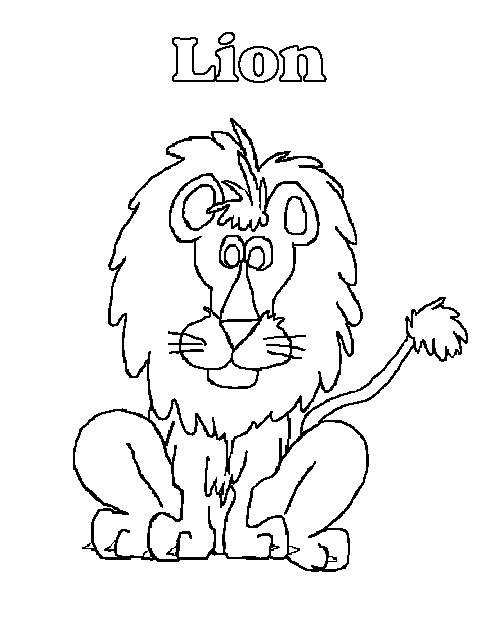 0.28
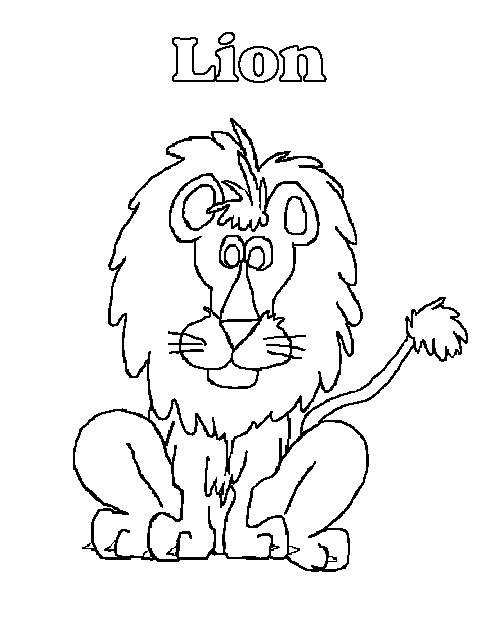 0.06
0.4
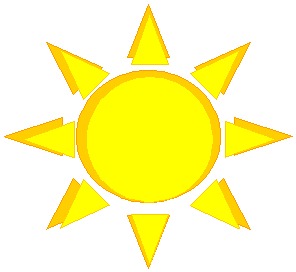 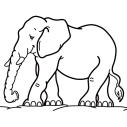 0.14
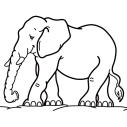 0.12
0.7
0.2
0.7
1
0.2
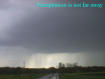 0.3
0.3
0.4
תרגיל 1
דוגמא: בשמורת טבע חיים אריות ופילים. ביום גשום הסיכוי לראות אריה הוא 0.2 והסיכוי לראות פיל הוא 0.4; ביום יבש הסיכוי לראות אריה הוא 0.4 והסיכוי לראות פיל הוא 0.2, 30% מהימים בקיץ גשומים והשאר יבשים. מה הסיכוי שתייר שבא לבקר בשמורת הטבע ליום אחד בקיץ:
יראה אריה?
0.28 + 0.06 = 0.34
יראה פיל?
 0.14 + 0.12 = 0.26
אם הוא ראה פיל, מה ההסתברות שמדובר ביום גשום?
0.12/(0.12+0.14) = 0.46
P (Lion) = P (Lion  Rain) + P (Lion  Dry)…
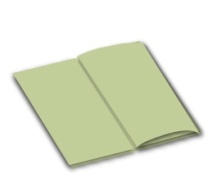 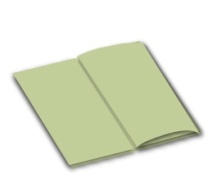 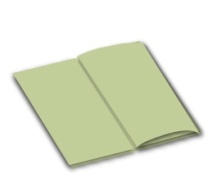 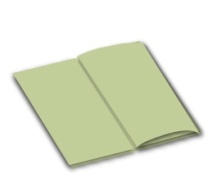 0.316
0.016
0.6
0.066
0.95
1/3
0.05
1/3
1
0.9
2/3
0.1
2/3
תרגיל 2
דוגמא: בבית מלאכה שתי מכונות לכריכת ספרים. המכונה הכחולה כורכת 2000 ספרים ביום מתוכם 5% פגומים. המכונה האדומה כורכת 4000 ספרים ביום מתוכם 10% פגומים. בסוף היום נבחר באופן מקרי ספר, מה ההסתברות:
כי הספר פגום? 
0.016 + 0.066 = 0.082
אם הספר פגום מה ההסתברות שהוא תוצר של המכונה הכחולה? 
0.016/(0.016+0.066) = 0.195
P (Defective) = P (Defective  Blue) + P (Defective  Red)…
0.233
P(B|A)
7/9
P(A)
0.3
2/9
3/10
0.066
1
0.466
6/9
7/10
0.7
3/9
0.233
תרגיל 3
בכד 10 כדורים 3 כחולים ו 7 אדומים. מוציאים מהכד באקראי 2 כדורים בזה אחר זה (ללא החזרה). 
מה ההסתברות לקבל כדור ראשון כחול (A) וכדור שני אדום (B).
P(A)=3/10
P(B|A)=7/9
 P(AB)= 3/10 * 7/9 = 21/90 = 0.23
מה ההסתברות שהכדור הראשון היה אדום, אם ידוע שכדור שני היה כחול.
0.233/(0.233+0.066) = 0.777
0.21
P(B|A)
7/10
P(A)
0.3
3/10
3/10
0.09
1
0.49
7/10
7/10
0.7
3/10
0.21
תרגיל 4 (בלתי תלויים)
בכד 10 כדורים 3 כחולים ו 7 אדומים. מוציאים מהכד באקראי 2 כדורים בזה אחר זה (עם החזרה). 
מה ההסתברות לקבל כדור ראשון כחול (A) וכדור שני אדום (B).
P(A)=3/10
P(B|A)=P(B)=7/10
 P(AB)= 3/10 * 7/10 = 21/100 = 0.21
מה ההסתברות שהכדור הראשון היה אדום, אם ידוע שכדור שני היה כחול.
0.21/(0.21+0.09) = 0.7
מה ההסתברות להוציא כדור שני אדום.
0.7
0.81
P(B|A)
0.90
P(A)
0.9
0.10
0.95
0.09
1
0.09
0.90
0.05
0.1
0.10
מציאות
0.01
תוצאה מכשיר
תרגיל 5 (בלתי תלויים)
10% מהמעגלים האלקטרונים המיוצרים במפעל מסוים פגומים. למפעל מכשיר לגילוי פגמים המעגלים אלקטרונים. מכשיר זה נותן אבחנה נכונה ב 90% מהמקרים. המפעל פוסל לשיווק מעגל שהמכשיר סיווג כפגום.
מה ההסתברות כי מעגל מסוים יסווג כפגום ע"י המכשיר.
0.09 + 0.09 = 0.18
מה ההסתברות כי מעגל פגום יסווג כתקין ע"י המכשיר.
0.01
מה ההסתברות כי מעגל מסוים תקין אם ידוע כי המכשיר סיווג אותו כפגום.
0.09/(0.09+0.09) = 0.5
סטטיסטיקה
שיעור 10: קומבינטוריקה (תורת הצירופים)
ביבליוגרפיה
 האוניברסיטה הפתוחה, מבוא לסטטיסטיקה למדעי החברה כרך ב' ע"מ 25-36.
 רונית איזנבך, סטטיסטיקה ללא סטטיסטיקאים: ע"מ 225-229.
תרגול
שימוש בקומבינטוריקה
כאשר מרחב המדגם ו/או מאורע A מורכב מהרבה אפשרויות ולא ניתן באופן מעשי לפרט (למנות) את כל האפשרויות (צירופים).
מרחב המדגם   - אוסף כל התוצאות האפשריות של הניסוי המקרי (בקובייה: 1, 2, 3, 4, 5, 6).
מאורע A – אוסף של מאורעות פשוטים ממרחב המדגם (לדוגמא מספרים זוגיים בקובייה: 2, 4, 6).
לדוגמא: ב 24 הטלות של שתי קוביות (מרחב המדגם) לא תתקבל התוצאה 6,6 (מאורע A).
לשים לב מה שואלים, מספר האפשרויות או הסתברות.
תרגול
חוק המכפלה
בסדרה בת K ניסויים (שלבים) מספר התוצאות האפשריות N (מרחב המדגם המלא) הינו המכפלה של מספר התוצאות האפשריות n1-k בכל אחד מהניסויים (השלבים). 
לדוגמא: ניסוי מקרי מורכב מהטלת מטבע (n1) ואח"כ קובייה (n2), מרחב המדגם הינו N=2*6=12. 
דוגמא נוספת: מבחן מורכב מ 3 שאלות, בשאלה הראשונה 3 אופציות תשובה, בשנייה 5 ובשלישית 4. מה הסיכוי לנחש את כל התשובות?
N=3*5*4=60 (מרחב המדגם)
ההסתברות לנחש נכון את שלושת התשובות 1/60.
תרגול
חוק המכפלה: מדגמים סדורים עם החזרה
סדור – כאשר יש משמעות לסדר (לדוגמא קודן). 
החזרה – אותו איבר יכול להיבחר מספר פעמים [האם מרחב המדגם מצטמצם או לא].
בשק יש ארבעה כדורים ממסופרים מ 1 עד 4 (n=4). מוציאים כדור אחד רושמים את מספרו ומחזירים אותו לשק. חוזרים על התהליך 3 פעמים (k=3). מתקבלים שלושה מספרים ע"פ סדר הופעתם. כמה שלשות שונות ייתכנו?  N=4*4*4=64
בשק יש שלושה כדורים ממסופרים מ 1 עד 3 (n=3). מוציאים כדור אחד רושמים את מספרו ומחזירים אותו לשק. חוזרים על התהליך 4 פעמים (k=4). מתקבלים ארבעה מספרים ע"פ סדר הופעתם. כמה רביעיות שונות ייתכנו?  N=3*3*3*3=81
בכמה אופנים אפשר לבחור מדגם סדור עם החזרה בגודל 25 מאוכלוסייה בת 2000 פריטים?
k=25, n1-k=2000, N=200025
תרגול
חוק המכפלה: מדגמים סדורים עם החזרה (2)
באוניברסיטה מסוימת לומדים 8000 סטודנטים וצריך לאייש שלושה תפקידים שונים לוועד [סדר] וסטודנט יכול לאייש מספר תפקידים [החזרה]. כמה אפשרויות לבחירת וועד יש?
k=3
n1=8000, n2=8000, n3=8000 / N=80003

מה ההסתברות כי בארבע הטלות של קובייה לא תתקבל התוצאה 6 (מאורע A).
מרחב המדגם: n1-k=6, k=4, N=64 
מספר המאורעות הפשוטים במאורע A: n1-k=5, k=4, N=54 
ולכן 

מה ההסתברות כי ב 24 הטלות של שתי קוביות לא תתקבל התוצאה 6,6 אפילו פעם אחת.
מרחב המדגם: n1-k=36, k=24, N=3624 
מספר המאורעות הפשוטים במאורע A: n1-k=35, k=24, N=3524 
ולכן
תרגול
חוק המכפלה: מדגמים סדורים ללא החזרה
ללא החזרה – איבר שנדגם אינו מוחזר (יכול להידגם רק פעם אחת, מרחב המדגם מצטמצם).


באוניברסיטה מסוימת לומדים 8000 סטודנטים וצריך לאייש שלושה תפקידים שונים בוועד [סדר] וסטודנט יכול לאייש רק תפקיד אחד [ללא החזרה] כמה אפשרויות לבחירת וועד יש?
k=3
n1=8000, n2=7999, n3=7998
N=8000*7999*7998
בשק יש ארבעה כדורים ממסופרים מ 1 עד 4 (n). מוציאים כדור אחד רושמים את מספרו ולא מחזירים. חוזרים על התהליך 3 פעמים (k). מתקבלים שלושה מספרים. בהנחה שיש חשיבות לסדר הופעתם. כמה שלשות שונות ייתכנו?  N=4*3*2=24
תרגול
3 * 2 * 1
חוק המכפלה: מדגמים לא סדורים ללא החזרה
לא סדורים – לסדר אין חשיבות (לדוגמא לוטו, בינגו).
כאשר הסדר לא חשוב מספר האפשרויות מצטמצםפי k! ולכן נכפול את המכנה ב k!.
מספר האפשרויות לסדר K פריטים בשורה הוא K! [N]

בשק יש חמישה כדורים בצבעים שונים (n=5). מוציאים כדור אחד ולא מחזירים. חוזרים על התהליך 3 פעמים (k=3). מתקבלים שלושה צבעים, בהנחה שלא חשוב סדר הופעתם. 
כמה שלשות של צבעים שונים ייתכנו?
מה ההסתברות להוציא שלשה עם הצבעים X Y ו –Z?  1/10. 

לא סדורים עם החזרה לא נלמד.
תרגיל 1: סדורים עם החזרה
במבחן אמריקאי 10 שאלות, לכל שאלה 4 תשובות אפשריות (אחת נכונה) מה ההסתברות לנחש נכון את כל התשובות?
מרחב המדגם: n1-k=4, k=10, N=410 
ולכן 1/410
מה ההסתברות לקבל סכום של 23 לפחות בהטלת ארבע קוביות תקינות (מאורע A)?
מרחב המדגם: n1-k=6, k=4, n=64 
מספר המאורעות הפשוטים במאורע A: 5 {6,6,6,5 / 6,6,5,6 / 6,5,6,6 / 5,6,6,6 /  6,6,6,6} 
ולכן  5/64
מה ההסתברות כי ב 5 הטלות של שתי קוביות לא יתקבל דבל אפילו פעם אחת.
מרחב המדגם: n1-k=36, k=5, N=365 
מספר המאורעות הפשוטים במאורע A: n1-k=30, k=5, N=305 
ולכן
תרגיל 2: ללא החזרה סדורים ולא סדורים
בכד מסוים 5 כדורים אדום כחול שחור חום ו – ירוק. מוציאים שלושה כדורים בזה אחר זה ללא החזרה. 
מה ההסתברות לקבל כדור ראשון אדום שני כחול ושלישי ירוק?
k=3, N=5*4*3 ולכן 1/60.

מה ההסתברות לקבל כדור אדום כחול ירוק (בלי חשיבות לסדר)?
ולכן 1/10.

בכיתה מסוימת 8 תלמידים. כמה אפשרויות לסידור התלמידים בשורה ישנם?
N=8*7*6*5*4*3*2*1=40320  n!.
תרגיל 3
בבנין מסוים 10 דיירים. נבחר ועד של 3 אנשים ללא חשיבות לסדר הבחירה. 
כמה ועדים שונים ניתן לבחור?


בהנחה שהראשון הוא ראש הועד, השני הוא הסגן והשלישי הוא הגזבר, כמה ועדים שונים ניתן לבחור.
תרגיל 4
בלוטו ישנם 30 מספרים וצריך לנחש רק 6. 
כמה תוצאות אפשריות?
לא סדור ללא החזרה, n =30, k=6.


מה הסיכוי של אדם הממלא 10 טורים שונים בלוטו זה, לזכות?
בלוטו החליטו לשנות את אופי ההגרלה ולתת חשיבות לסדר הגרלת המספרים, כמה תוצאות אפשריות עתה? 
סדור ללא החזרה, n =30, k=6.
תרגיל 5
בכדורעף ישנם 12 שחקנים ושישייה פותחת. 
כמה שישיות שונות אפשר להרכיב?
לא סדור ללא החזרה, n =12, k=6.


כמה אפשרויות שונות יש לבחירת קפטן וממלא מקום קפטן (תפקידים שונים)?
סדור ללא החזרה, n =12, k=2.
תרגיל 6
בטוטו ישנם 16 משחקים ושלוש תוצאות אפשריות בכל משחק [1 X 2]. 
כמה תוצאות אפשריות?
סדור עם החזרה, n=3, k=16.
סטטיסטיקה
שיעור 11: הסתברות בינומית ותוחלת
ביבליוגרפיה
 האוניברסיטה הפתוחה, מבוא לסטטיסטיקה למדעי החברה כרך ב' ע"מ 221-217, 138-148.
תרגול
הסתברות בינומית: תכונות
הניסוי מורכב ממספר מסוים של חזרות על אותו ניסוי (כגון 10 הטלות של מטבע) מרחב המדגם אינו משתנה.
לכל חזרה על הניסוי יש  מוגדרות שתי תוצאות אפשריות בלבד (כגון 'עץ' או 'פלי', לקבל תוצאה 6 בהטלת קובייה ולא לקבל).
הניסויים החוזרים אינם תלויים זה בזה, התוצאה של ניסוי אחד אינה משנה את ההסתברויות של הניסויים הבאים.

רק ניסוי שמתקיימים בו שלוש תכונות אלו הינו ניסוי בינומי.
לדוגמא: בהטלת קובייה 10 פעמים (חזרה על אותו הניסוי ולא תלוי) מה ההסתברות לקבל 6 פעמים תוצאה זוגית (בכל ניסוי שתי תוצאות אפשריות).
תרגול
הסתברות בינומית: אופן החישוב
הנוסחה לחישוב הסתברות בינומית
k – הצלחות.
n – מספר החזרות (ניסויים).
p – ההסתברות להצלחה (בכל ניסוי). 
מה ההסתברות שאדם ינחש את צבעיהם של 15 קלפים מתוך 20 קלפים הנשלפים (עם החזרה) מחפיסה של 52 קלפים?
k – 15.
n – 20.
p – 0.5 (יש אותו מספר של קלפים שחורים ואדומים).
תרגול
הסתברות בינומית: דוגמאות
באוכלוסייה 60% תומכים בקואליציה ו – 40% באופוזיציה. בוחרים מהאוכלוסייה 8 אנשים לעמוד בוועד השכונה. 
מה ההסתברות שיהיה רוב לקואליציה בוועד?
k>4, (5, 6, 7, 8).
n – 8.
p – 0.6 (60%).




מה ההסתברות שלקואליציה לא יהיה רוב בוועד?
1-0.60=0.40
תרגול
הסתברות בינומית: דוגמאות (2)
על מנת להקים נבחרת כדורסל בוחרים 10 אנשים מאוכלוסייה שבה 10% מהאנשים שחקני כדורסל. 
מה ההסתברות שלא יהיה אף שחקן כדורסל בנבחרת?
k – 0.
n – 10.
p – 0.1 (10%).
מה ההסתברות שיהיו בדיוק 2 שחקנים?


מה ההסתברות שיהיה לפחות שחקן כדורסל אחד?
המשלים של 'לא יהיה אף שחקן כדורסל' 1-0.3487=0.6513
תרגול
תוחלת: מדד מיקום מרכזי לפונקצית הסתברות
התוחלת של משתנה X הינה סכום של הסתברות כל מאורע כפול ערכו.
X – ערך.
P – ההסתברות של אותו ערך. 

לדוגמא: מצא את התוחלת של משתנה X  (הטלת קובייה):
תרגול
תוחלת: דוגמאות
בקזינו מסוים מוגדר כי בהטלה קובייה על כל תוצאה קטנה מ 5 המהמר משלם 12 ₪ על תוצאה 5 המהמר מקבל 10 ₪ ועל כל תוצאה גדולה מ 5 המהמר מקבל 20 ₪. מה התוחלת והאם היית ממליץ על משחק זה.
תרגול
תוחלת: דוגמאות (2)
נתון התפלגות משקי הבית בישראל.
ממוצע: 3,711,000/1,000,000 = 3.711 {Ʃxi*fi / Ʃfi}
תוחלת:


ההסתברות של ערך מסוים היא השכיחות היחסית שלו (באוכלוסייה) ולכן התוחלת של משתנה מקרי X שווה לממוצע באותה אוכלוסייה.
תרגיל 1: הסתברות בינומית
באזור מסוים המיעוט מהווה 30% מהאוכלוסייה. למשפט מסוים בוחרים חבר מושבעים בן 7 אנשים. 
מה ההסתברות שחבר המושבעים יכלול 3 בני מיעוטים?
k – 3.
n – 7.
p – 0.3 (30%).
מה ההסתברות שבחבר המושבעים יהיה לפחות בן מיעוטים אחד?
על מנת לפתור שאלה זו במהירות כדאי לבדוק את המאורע המשלים ולהחסיר. מה ההסתברות שחבר המושבעים לא יכיל בני מיעוטים כלל (ולהחסיר מהשלם).
k – 0.
n – 7.
p – 0.3 (30%).
תרגיל 2: הסתברות בינומית
במפעל מסוים לבניית מחשבוני כיס ישנן 10 מכונות. כל מכונה מיצרת 10 מחשבוני כיס בשעה. ההסתברות כי מכונה מושבתת הינו 0.2. 
מה ההסתברות כי המפעל יוכל לעמוד בהזמנה לספק 180 מחשבוני כיס בתוך שעתים?
k ≥ 9.
n – 10.
p – 0.8 (80%).


האם היית ממליץ למפעל להתחייב לזמנים אלו בהנחה שעל כל עמידה בזמנים המפעל מקבל בונוס 1000 ₪ ועל כל אי עמידה בזמנים נקנס ב 600 ₪ (הרווח עבור המחשבונים עצמם נשאר קבוע)?
תרגיל 3: תוחלת
במשחק קובייה משחקים שני אנשים. שחקן A מטיל שתי קוביות. אם סכום התוצאות שווה ל 11 משלם B ל A 100 ₪, אם סכום התוצאות אינו שווה משלם A ל B 20 ₪. על מי אתם הייתם מהמרים שירוויח לאורך זמן?
סטטיסטיקה
שיעור 12: שיעור חזרה
סולמות מדידה וסוגי משתנים
רווחי (אינטרוולי)
תכונה: ניתן לקבוע בכמה קטן או גדול.
סוג משתנה: כמותי, (בדיד / רציף).
תרשים: 
דיאגראמת מקלות (ללא רוחב קבוצה) .
עמודות (רוחב קבוצה).
מדד מרכז: שכיח, חציון וממוצע.

יחסי (רציונאלי)
תכונה: ניתן לקבוע פי כמה או חלקי כמה.
סוג משתנה: כמותי, (בדיד / רציף).
תרשים: 
דיאגראמת מקלות (ללא רוחב קבוצה). 
עמודות (רוחב קבוצה).
מדד מרכז: שכיח, חציון וממוצע.
שמי (נומינלי)
תכונה: מי שקיבל ערך 1 לא יכול להיות גם 2.
סוג משתנה: איכותי, בדיד.
תרשים: פאי.
מדד מרכז: שכיח

דירוגי (אורדינאלי)
תכונה: ניתן לדרג מקטן לגדול ולהיפך.
סוג משתנה: איכותי, בדיד.
תרשים: דיאגראמת מקלות.
מדד מרכז: שכיח וחציון.
תרגיל סוגי משתנים וסולמות מדידה
סולם מדידה
בדיד / רציף
איכותי / כמותי
משתנה
שמי
בדיד
איכותי
סוג מדפסת (סיכות / דיו / לייזר)
יחסי
בדיד
כמותי
מספר תאי דם אדומים
יחסי
רציף
כמותי
קרבה לחוף בק"מ
דירוג שכר
דירוגי
בדיד
איכותי / כמותי
דירוגי
בדיד
איכותי / כמותי
סטאטוס בחברה
שמי
בדיד
איכותי
שיוך פוליטי
אינטרוולי
בדיד
כמותי
תוצאות פסיכומטרי
יחסי
בדיד
כמותי
מספר ילדים
שמי
בדיד
איכותי
אזור מגורים
10
10
100
80
שכיחות מקרים
60
40
20
f(1)
f(2)
0
80
90
100
110
120
ערכים
תרגיל סוגי התפלגויות
נתון: בהתפלגות סימטרית חד שיאית הממוצע שווה 100.  f2= השכיחות בתחום שבין 100-110 ו – f1 = השכיחות בתחום שבין 90-100 מכאן:
f1 = f2
f1 > f2
f1 < f2
לא ניתן לדעת.
שכיח
ממוצע
100
80
שכיחות מקרים
60
40
20
f1
f2
0
80
90
100
110
120
130
ערכים
שכיח > חציון > ממוצע
תרגיל סוגי התפלגויות (2)
נתון: בהתפלגות א-סימטרית שמאלית הממוצע שווה 100 והשכיח 120.  f2= השכיחות בתחום שבין 100-110 ו – f1 השכיחות בתחום שבין 90-100 מכאן:
f1 = f2
f1 > f2
f1 < f2
לא ניתן לדעת.
חציון
שכיח
ממוצע
100
80
שכיחות מקרים
60
40
20
0
80
90
100
110
120
130
ערכים
תרגיל סוגי התפלגויות (3)
נתון: בהתפלגות א-סימטרית שמאלית הממוצע שווה 100 והשכיח 120. מה ניתן לומר לגבי החציון בוודאות:
לא ניתן לדעת שום דבר בוודאות.
גדול מ 100
גדול מ 120
שווה בדיוק 110
שכיח > חציון > ממוצע
f(1)
f(2)
100
80
שכיחות מקרים
60
40
20
0
80
90
100
110
120
ערכים
תרגיל סוגי התפלגויות (4)
נתון: בהתפלגות סימטרית הממוצע שווה 100 מה ניתן לומר על החציון ועל השכיח:
חציון שווה לממוצע, שכיח לא ניתן לדעת.
חציון שווה לממוצע שווה לשכיח.
שכיח שווה לממוצע חציון לא ניתן לדעת.
לא ניתן לדעת כלום בוודאות, צריך לדעת את סוג ההתפלגות.
מדדי מרכז
שכיח
הערך בעל השכיחות הרבה יותר (לכתוב את הערך לא את השכיחות).
חישוב: 
רוחב קבוצה שווה - הערך בעל השכיחות הרבה יותר .
רוחב קבוצה משתנה – הערך בעל הצפיפות הרבה יותר (d). 
חציון
הערך שמחצית המקרים קטנים ממנו ומחצית גדולים ממנו.
חישוב: 
בטבלת שכיחויות מציאת קבוצת החציון ואח"כ ע"פ נוסחה Me = L + l/f * (n/2 – F)
נתונים גולמית – סידור מקטן לגדול ומציאת ערכו של המקרה החציוני. 
ממוצע
סכום הערכים חלקי מספר המקרים.
חישוב בטבלת שכיחויות: סיכום (ערך [אמצע קבוצה] * שכיחות) לחלק בסה"כ השכיחות.
מדדי מרכז - טרנספורמציה ליניארית
הוספה (או הפחתה) בקבוע של כל ערכי הסדרה תגרום להוספה (או הפחתה) זהה בערך המדד המרכזי (שכיח חציון וממוצע).
הכפלה (או חילוק) בקבוע של כל ערכי הסדרה תגרום להכפלה (או חילוק) זהה בערך המדד המרכזי (שכיח חציון וממוצע).
שכיחות מצטברת (F)
שכיחות (f)
d (f / i)
ציון מבחן (X)
5
5
5 / 20 = 0.25
41 - 60
17
12
12 / 15 = 0.8
61 - 75
42
25
25 / 15 = 1.66
76 - 90
N=60
18
18 / 9 = 2
91-100
Me = 76 + 0.6 * (30-17) = 83.8
15/25
תרגיל שכיח וחציון
Mo = 91 - 100
מצא את השכיח.
מצא את החציון.
כדאי לרשום גבולות אמיתיים. 
יש לחשב שכיחות מצטברת.
יש למצוא את קבוצת החציון (ע"פ N/2).
יש חשב על פי הנוסחה: Me = L + l/f * (N/2 – F)
L – גבול תחתון של קבוצת החציון. l – רוחב קבוצת החציון. F - שכיחות מצטברת עד קבוצת החציון. f – שכיחות בתוך קבוצת החציון. N – מספר המקרים.
שכיחות (f)
ציון (X)
5
41 - 60
12
61 – 75
25
76 – 90
18
91 - 100
סה"כ
תרגיל ממוצע
חישוב ממוצע בטבלת שכיחויות עם רוחב קבוצה:
לחשב אמצע קבוצה {(Lmin+Lmax)/2}.
לחשב אמצע קבוצה * שכיחות xi*fi}}. 
לחשב את סה"כ השכיחות.
לחשב את הסה"כ של אמצע קבוצה * שכיחות {Ʃxi*fi}.
לחלק את הסה"כ של אמצע קבוצה * שכיחות בס"כ השכיחויות {Ʃxi*fi / Ʃfi}.
אם ניתן פקטור של 10% ולאחר מכן הורדו 4 נקודות על שאלה שהתבטלה מה יהיה הממוצע החציון והשכיח החדשים? 
באיזה סוג התפלגות מדובר?
81.39, 83.8, * 1.1 - 4
שכיח > חציון > ממוצע => א-סימטרית שלילית
אמצע קבוצה
אמצע קבוצה * שכיחות (fi*Xi)
5 *51 = 255
51
12 * 68.5 = 822
68.5
25 * 83.5 = 2087.5
83.5
18 * 95.5 = 1719
95.5
4883.5 / 60 = 81.39
Ʃxi*fi=4883.5
Ʃfi=60
מדדי פיזור (1)
סטיית תקן
סכום המרחקים מהממוצע הוא 0. ריבוע המרחקים מינימאלי.  
חישוב בטבלת שכיחויות: 
הפרש כל מקרה מהממוצע [אמצע קבוצה כאשר יש רוחב קבוצה].
העלאה בריבוע של ההפרש.
להכפיל בשכיחות הרלוונטית.
סיכום ההפרשים.
לחלק במספר המקרים (סך השכיחות N). [שונות].
להוציא שורש.   
מקדם ההשתנות
משמש להשוואה בין פיזורים הלקוחים מהתפלגויות שונות. 
חישוב: c.v. =  / x
טווח
חישוב: ההפרש בין הערך הגדול ביותר לקטן ביותר.
תרגול
f * (Xi – X)2
(Xi – X)2
(Xi – X)
fi * Xi
20
4
- 2
5 * 0 = 0
10
1
1-
10 * 1 = 10
0
0
0
25 * 2 = 50
20
1
1
20 * 3 = 60
Ʃf*(Xi – X)2 = 50
Ʃxi*fi = 120
תרגיל שונות 2 וסטיית תקן 
חשב את השונות וסטיית התקן של ילדים למשפחה: [2 = Ʃf*(Xi – X)2/ Ʃfi]. 
יש לחשב ממוצע X (Ʃxi*fi / Ʃfi , 120/60 = 2).  
יש לחשב לכל ערך את ההפרש מהממוצע  Xi – X.
יש להעלות בריבוע כל הפרש (Xi – X)2.
כל ריבוע יש להכפיל את בשכיחות המתאימה f * (Xi – X)2.
יש לסכם את כל המכפלות   Ʃf*(Xi – X)2.
יש לחלק את הסכום בסך המקרים 2 = Ʃf*(Xi – X)2/ Ʃfi.
2 = 50 / 60 = 0.83
 = 0.91
שכיחות (f)
ילדים (x)
5
0
10
1
25
2
20
3
Ʃfi = 60
סה"כ
מדדי פיזור (2)
תחום בין רבעוני
ההפרש בין 1Q ל 3Q.  
חישוב: 
מציאת קבוצת ה 1Q ואח"כ ע"פ נוסחה 1Q = L + l/f * (n/4 – F)
מציאת קבוצת ה 3Q ואח"כ ע"פ נוסחה 3Q = L + l/f * (n*3/4 – F)
ההפרש בין 1Q ל 3Q.
מאון
מהו המקרה שעד אליו מתפלגים  X % מהמקרים. חישוב:
יש למצוא גבולות אמיתיים. 
יש לחשב שכיחות מצטברת.
יש למצוא את קבוצת ה x% (ע"פn*x% = # ).
יש חשב על פי הנוסחה: nx = L + l/f * (n*x% – F)
מדדי פיזור - טרנספורמציה ליניארית
הוספה (או הפחתה) בקבוע של כל ערכי הסדרה הפיזור לא משתנה ועל כן גם מדדי הפיזור לא ישתנו.
הכפלה (או חילוק) בקבוע של כל ערכי הסדרה תגרום להכפלה (או חילוק) זהה בערך מדד הפיזור. [השונות תגדל באותו קבוע בריבוע / תקטן באותו קבוע בריבוע].
תרגול
שכיחות מצטברת (F)
שכיחות (f)
גבולות אמיתיים
גובה (X)
5
5
110 - 120
110-119
25
20
120 - 130
120-129
45
20
130 - 140
130-139
N=60
15
140 - 150
140-149
60% = 130 + 0.5 * (36-25) = 134.5
10/20
תרגיל מאון (אחוזון)
מהו הגובה שעד אליו מתפלגים  60% מהמקרים?
כדאי למצוא גבולות אמיתיים. 
יש לחשב שכיחות מצטברת.
יש למצוא את קבוצת ה 60% (ע"פn*6/10 = 36 ). [6/10=60%].
יש חשב על פי הנוסחה: 60% = L + l/f * (N*6/10 – F)
L – גבול תחתון של קבוצת 60%. l – רוחב קבוצת 60%. F - שכיחות מצטברת עד קבוצת ה 60% f – שכיחות בתוך קבוצת ה 60%. N – מספר המקרים.
Z =
Xi – X 

התפלגות נורמאלית וציוני תקן
התפלגות נורמאלית
התפלגות סימטרית.
ממוצע חציון ושכיח מתאחדים (שווים).
חד שיאית דמוית פעמון. שכיחות גדולה סביב הממוצע והולכת ופוחתת באופן שווה ככל שמתרחקים מהממוצע.
התפלגות אין סופית.
מתוארת בטבלת ה Z.
ציוני תקן.
המרחק של התצפית מהממוצע ביחידות של סטיות תקן.
חישוב:
לבדוק מה חסר על מנת להשלים את הנוסחה. בדרך כלל משוואה עם נעלם אחד. (Z יכול להופיע הן בצורת אחוזים והן בצורת Z).
לבדוק היטב מה נשאל בשאלה ואיזו תשובה אנחנו מחפשים.
רצוי לצייר התפלגות ולסמן את השטח המבוקש.
טרנספורמציה ליניארית: הוספה / הורדה / הכפלה / חילוק בקבוע של כל ערכי הסדרה לא משנה את ציון התקן.
תרגיל ציוני תקן
המשקל הממוצע של פיתה הוא 80 גרם עם סטיית תקן 10. המשקל הממוצע של לחם הוא 100 גרם עם סטיית תקן 5. בכל יום נאפים כ 50 פיתות ו 160 לחמים.
אלי תורם את 10 הפיתות ו 20 הלחמים הכבדים ביותר ואת השאר מוכר, מה יעשה אלי עם פיתה במשקל 86 גרם?  מה יעשה אלי עם לחם במשקל 115 גרם?







לאחרונה חלה עליה של 10% במשקל הפיתות והלחמים, בהנחה שאלי רוצה להמשיך לתרום את 10 הפיתות הכבדות ביותר מהו המשקל החדש שהחל ממנו אלי תורם את הפיתה? ומהו ציון התקן החדש של אותו המשקל?
תרגול
תוצאה
פעולה
Ā
B
A
2, 4, 5, 6,
A B 
5, 6,
2, 4, 6,
6,
A  B
5, 6,
2, 4, 6,
1, 2, 3, 4, 5, 6, ()
A Ā 
5, 6,
2, 4, 6,
(Ø)
A  Ā
5, 6,
2, 4, 6,
תורת הקבוצות - פעולות בין מאורעות
איחוד מאורעות A B  – אוסף כל המאורעות הפשוטים הכלולים ב A או ב B או בשניהם.
איחוד של מאורע והמאורע המשלים לו  הינה מאורע וודאי. 1 = A  Ā. [1 – P(A) = P(Ā)] . 
חיתוך מאורעות A  B – אוסף כל המאורעות הפשוטים הכלולים הן ב A והן ב B.
כאשר החיתוך בין שני מאורעות הוא מאורע ריק Ø אזי המאורעות נקראים מאורעות זרים.
Ø = A  Ā כלומר מאורע והמאורע המשלים לו הינם מאורעות זרים.
דוגמא: מרחב מדגם קובייה (1-6). A מספרים זוגיים, B מספרים הגדולים מ 4.
1, 3, 5,
1, 3, 5,
1, 3, 5,
1, 3, 5,



A
B
A
A
B
Ā
P(BA)= P(A) + P(B)
A = 1 Ā 
P(BA)=P(A)+P(B)-P(AB)
דיאגראמת וואן
חישוב:
להגיע למצב של משוואה עם נעלם אחד. רצוי לצייר דיאגראמת וואן.
איחוד מאורעות שאינם זרים: P(AB) = P(A) + P(B) - P(AB).
איחוד מאורעות זרים: P(AB) = P(A) + P(B). 
P(AĀ) = P(A) + P(Ā)=1.
תרגול
המחשה גיאומטרית: דיאגראמת וואן


A
B
A
B
A B 
A B 


A
B
A
B
A = Ø B 
Ā
תרגול



A
B
A
A
B
Ā
P(BA)= P(A) + P(B)
A = 1 Ā 
P(BA)=P(A)+P(B)-P(AB)
חוק החיבור בחישוב הסתברות
הסתברות של איחוד מאורעות זרים: P(AB) = P(A) + P(B). 
סכום ההסתברויות של שני המאורעות.
לדוגמא: בהטלת קובייה B={1,4} A={5,6}. P(AB) = 2/6 + 2/6 = 4/6.
איחוד מאורעות משלימים. P(AĀ) = P(A) + P(Ā)=1. 
הסתברות של איחוד מאורעות לא זרים: P(AB) = P(A) + P(B) - P(AB). 
סכום ההסתברויות של שני המאורעות פחות החיתוך (כיוון שבחיבור אנו כוללים פעמים את החיתוך).
לדוגמא: בהטלת קובייה B={1,4} A={1,2,3}. P(AB) = 3/6 + 2/6 – 1/6 = 4/6.

A
B
A  B

A
B

A
B

A
B
תרגיל הסתברות פשוטה (1)
נתון: א. 30% מהאוכלוסייה קוראים עיתון בוקר P(A). ב. 65% מהאוכלוסייה קוראים עיתון ערב P(B). ג. 20% מהאוכלוסייה קוראים עיתון בוקר וגם ערב P(AB). נבחר אדם אחד מהאוכלוסייה מה ההסתברות שהוא:
קורא לפחות אחד מהעיתונים (איחוד)? 
איחוד מאורעות שאינם זרים  30% + 65% - 20% = 75%.
קורא רק עיתון בוקר?
P(A) – P(AB) = 30% - 20% = 10%
קורא רק עיתון אחד? 
P(A) – P(AB) + P(B) - P(AB) = 30% - 20% + 65% - 20% = 55%.
לא קורא עיתונים כלל?
המשלים של קורא לפחות אחד מהעיתונים. 100% - 75% = 25%.


A
B
A
B
A  B
A  B
Ā

A

A
B
תרגיל הסתברות פשוטה (2)
נתון: א. 45% שרים בציבור P(A). ב. 40% שרים באמבטיה P(B). ג. 40% אינם שרים כלל P(AB). נבחר אדם אחד מהאוכלוסייה מהההסתברות שהוא:
שר (איחוד)? 
המשלים לאינם שרים כלל  100% - 40% = 60%.
שר הן בציבור והן באמבטיה (חיתוך)?
P(A) + P(B) – P(AB) = 45% + 40% - ? = 60%. ולכן 25%.
לא שר באמבטיה (המשלים לשר באמבטיה)? 
100% - P(A) = 100% - 40% = 60%.
שר או בציבור או באמבטיה אבל לא בשניהם?
P(A) – P(AB) + P(B) - P(AB) = 45% - 25% + 40% - 25% = 35%.
תרגול
שלב
ב
שלב
א
0.3
0.6
0.5
0.5
0.4
0.2
1
0.2
0.1
0.5
0.5
0.8
0.4
הסתברות מותנה - דיאגראמת עץ
כל ניסוי מקרי שאפשר להגדיר עליו הסתברות מותנה P(B|A) ניתן גם לתארו כניסוי המורכב משני שלבים.
דוגמא: בשק אדום 60 תפוזים ו – 40 תפוחים. בשק כחול נמצאים 20 תפוזים ו – 80 תפוחים. אדם בוחר שק באקראי ומוציא מתוכו פרי, מה ההסתברות שהוצא תפוז מהשק האדום?
נחלק את הניסוי לשני שלבים.
על כל ציר נכתוב את ההסתברות המותנה P(B|A). 
בכל צומת (עיגול) את מכפלת המאורעות (החיתוך)P(AB). 
אם המאורעות ממצים, סה"כ המאורעות מימין צריכים להיות שווים 1.
ההסתברות לתפוז מהשק האדום P (Red  Orange) = 0.3
תרגול
שלב
ב
שלב
א
0.3
0.6
0.5
0.5
0.4
0.2
1
0.2
0.1
0.5
0.5
0.8
0.4
דיאגראמת עץ (2)
דוגמא: בשק אדום 60 תפוזים ו – 40 תפוחים. בשק כחול נמצאים 20 תפוזים ו – 80 תפוחים. אדם בוחר שק באקראי ומוציא מתוכו פרי:
מה ההסתברות לתפוז מהשק הכחול?
P (Blue  Orange) = 0.1
מה ההסתברות לתפוח מהשק הכחול?
P (Blue  Apple) = 0.4
מה ההסתברות לתפוח מהשק האדום?
 P (Red  Apple) = 0.2
מה ההסתברות להוציא תפוח?
P (Red  Apple) + P (Blue  Apple) = 0.6
נוסחת ההסתברות השלמה
P(Bi) = P(A1Bi)+P(A2Bi)
תרגול
שלב
ב
שלב
א
0.3
0.6
0.5
0.5
0.4
0.2
1
0.2
0.1
0.5
0.5
0.8
0.4
דיאגראמת עץ: הסתברות אפוסטריורית
דוגמא: בשק אדום 60 תפוזים ו – 40 תפוחים. בשק כחול נמצאים 20 תפוזים ו – 80 תפוחים. אדם בוחר שק באקראי ומוציא מתוכו פרי:
אם הוצא תפוז, מה ההסתברות שהתפוז הוצא מהשק האדום?
הסתברות מותנה אך בשונה ממה שהיה לנו עד כאן השאלה היא על האירוע הראשון בהינתן האירוע השני. 
ההסתברות לתפוז מהשק האדום P (Red  Orange) = 0.3
ההסתברות לתפוז:
P (Blue  Orange) = 0.1 + P (Red  Orange) = 0.3
 ולכן 0.3/(0.1+0.3)=0.75
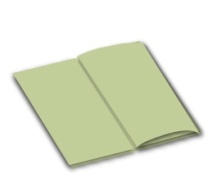 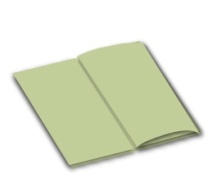 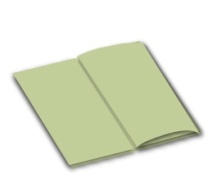 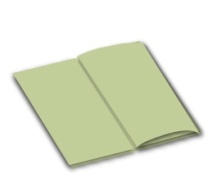 0.316
0.016
0.6
0.066
0.95
1/3
0.05
1/3
1
0.9
2/3
0.1
2/3
תרגיל הסתברות מותנה
דוגמא: בבית מלאכה שתי מכונות לכריכת ספרים. המכונה הכחולה כורכת 2000 ספרים ביום מתוכם 5% פגומים. המכונה האדומה כורכת 4000 ספרים ביום מתוכם 10% פגומים. בסוף היום נבחר באופן מקרי ספר, מה ההסתברות:
כי הספר פגום? 
0.016 + 0.066 = 0.082
אם הספר פגום מה ההסתברות שהוא תוצר של המכונה הכחולה? 
0.016/(0.016+0.066) = 0.195
P (Defective) = P (Defective  Blue) + P (Defective  Red)…
תרגול
קומבינטוריקה: חוק המכפלה
בסדרה בת K ניסויים (שלבים) מספר התוצאות האפשריות N (מרחב המדגם) הינו המכפלה של מספר התוצאות האפשריות n1-k בכל אחד מהניסויים (השלבים). 
לדוגמא: ניסוי מקרי מורכב מהטלת מטבע (n1) ואח"כ קובייה (n2), מרחב המדגם הינו N=2*6=12.
דוגמא נוספת: מבחן מורכב מ 3 שאלות, בשאלה הראשונה 3 אופציות תשובה, בשנייה 5 ובשלישית 4. מה הסיכוי לנחש את כל התשובות?
N=3*5*4=60 (מרחב המדגם)
ההסתברות לנחש נכון את שלושת התשובות 1/60.
תרגול
חוק המכפלה: מדגמים סדורים עם החזרה
סדור – כאשר יש משמעות לסדר. 
החזרה – אותו איבר יכול להידגם מספר פעמים.
בשק יש ארבעה כדורים ממסופרים מ 1 עד 4 (n). מוציאים כדור אחד רושמים את מספרו ומחזירים אותו לשק. חוזרים על התהליך 3 פעמים (k). מתקבלים שלושה מספרים ע"פ סדר הופעתם. כמה שלשות שונות ייתכנו?  N=4*4*4=64
בשק יש שלושה כדורים ממסופרים מ 1 עד 3 (n). מוציאים כדור אחד רושמים את מספרו ומחזירים אותו לשק. חוזרים על התהליך 4 פעמים (k). מתקבלים ארבעה מספרים ע"פ סדר הופעתם. כמה רביעיות שונות ייתכנו?  N=3*3*3*3=81
באוניברסיטה מסוימת לומדים 8000 סטודנטים בוחרים סטודנט אחד באקראי (ומחזירים) ובוחרים סטודנט שני. כמה אפשרויות יש לבחירת מדגם זה?
k=2
n1=8000, n2=8000
N=8000*8000
תרגול
חוק המכפלה: מדגמים סדורים עם החזרה (2)
בכמה אופנים אפשר לבחור מדגם סדור עם החזרה בגודל 25 מאוכלוסייה בת 2000 איברים?
k=25, n1-k=2000, N=200025 
מה ההסתברות כי בארבע הטלות של קובייה לא תתקבל התוצאה 6 (מאורע A).
מרחב המדגם: n1-k=6, k=4, N=64 
מספר המאורעות הפשוטים במאורע A: n1-k=5, k=4, N=54 
ולכן 
מה ההסתברות כי ב 24 הטלות של שתי קוביות לא תתקבל התוצאה 6,6 אפילו פעם אחת.
מרחב המדגם: n1-k=36, k=24, N=3624 
מספר המאורעות הפשוטים במאורע A: n1-k=35, k=24, N=3524 
ולכן
תרגול
חוק המכפלה: מדגמים סדורים ללא החזרה
ללא החזרה – איבר שנדגם אינו מוחזר (יכול להידגם רק פעם אחת).


בשק יש ארבעה כדורים ממסופרים מ 1 עד 4 (n). מוציאים כדור אחד רושמים את מספרו ולא מחזירים. חוזרים על התהליך 3 פעמים (k). מתקבלים שלושה מספרים ע"פ סדר הופעתם. כמה שלשות שונות ייתכנו?  N=4*3*2=24
באוניברסיטה מסוימת לומדים 8000 סטודנטים בוחרים 3 סטודנטים לוועד (הסדר חשוב). כמה אפשרויות לבחירת וועד יש?
k=3
n1=8000, n2=7999, n3=7998
N=8000*7999*7998
תרגול
חוק המכפלה: מדגמים לא סדורים ללא החזרה
לא סדורים – לסדר אין חשיבות.
כאשר הסדר לא חשוב מספר האפשרויות מצטמצםפי k! ולכן נכפול את המכנה ב k!.
מספר האפשרויות לסדר N פריטים בשורה הוא N!

בשק יש חמישה כדורים בצבעים שונים (n). מוציאים כדור אחד ולא מחזירים. חוזרים על התהליך 3 פעמים (k). מתקבלים שלושה צבעים (לא חשוב סדר הופעתם). 
כמה שלשות של צבעים שונים ייתכנו?
מה ההסתברות להוציא שלשה עם הצבעים X Y ו –Z?  1/10.
תרגיל קומבינטוריקה
בבנין מסוים 10 דיירים. נבחר ועד של 3 אנשים ללא חשיבות לסדר הבחירה. 
כמה ועדים שונים ניתן לבחור?




בהנחה שיש חשיבות לסדר, הראשון הוא ראש הועד, השני הוא הסגן והשלישי הוא הגזבר, כמה ועדים שונים ניתן לבחור.
תרגול
הסתברות בינומית: תכונות
הניסוי מורכב ממספר מסוים של חזרות על אותו ניסוי (כגון 10 הטלות של מטבע).
לכל חזרה על הניסוי יש  שתי תוצאות אפשריות בלבד (כגון 'עץ' או 'פלי').
הניסויים החוזרים אינם תלויים זה בזה, התוצאה של ניסוי אחד אינה משנה את ההסתברויות של הניסויים הבאים.

רק ניסוי שמתקיימים בו שלוש תכונות אלו הינו ניסוי בינומי.
לדוגמא: בהטלת קובייה 10 פעמים (חזרה על אותו הניסוי ולא תלוי) מה ההסתברות לקבל 6 פעמים תוצאה זוגית (שתי תוצאות אפשריות).
תרגול
הסתברות בינומית: אופן החישוב
הנוסחה לחישוב הסתברות בינומית
k – הצלחות.
n – מספר החזרות (ניסויים).
p – ההסתברות להצלחה. 
מה ההסתברות שאדם ינחש את צבעיהם של 15 קלפים מתוך 20 קלפים הנשלפים (עם החזרה) מחפיסה של 52 קלפים?
k – 15.
n – 20.
p – 0.5 (יש אותו מספר של קלפים שחורים ואדומים).
תרגול
הסתברות בינומית: דוגמאות
באוכלוסייה 60% תומכים בקואליציה ו – 40% באופוזיציה. בוחרים מהאוכלוסייה 8 אנשים לעמוד בוועד השכונה. 
מה ההסתברות שיהיה רוב לקואליציה בוועד?
k>4, (5, 6, 7, 8).
n – 8.
p – 0.6 (60%).




מה ההסתברות שלקואליציה לא יהיה רוב בוועד?
1-0.5988=0.4012
תרגול
הסתברות בינומית: דוגמאות (2)
על מנת להקים נבחרת כדורסל בוחרים 10 אנשים מאוכלוסייה שבה 10% מהאנשים שחקני כדורסל. 
מה ההסתברות שלא יהיה אף שחקן כדורסל?
k – 0.
n – 10.
p – 0.1 (10%).
מה ההסתברות שיהיו בדיוק 2 שחקנים?


מה ההסתברות שיהיה לפחות שחקן כדורסל אחד?
המשלים של 'לא יהיה אף שחקן כדורסל' 1-0.3487=0.6513
תרגיל הסתברות בינומית
באזור מסוים המיעוט מהווה 30% מהאוכלוסייה. למשפט מסוים בוחרים חבר מושבעים בן 7 אנשים. 
מה ההסתברות שחבר המושבעים יכלול 3 בני מיעוטים?
k – 3.
n – 7.
p – 0.3 (30%).
מה ההסתברות שבחבר המושבעים יהיה לפחות בין מיעוטים אחד?
על מנת לפתור שאלה זו במהירות כדאי לבדוק את המאורע המשלים ולהחסיר. מה ההסתברות שחבר המושבעים לא יכיל בני מיעוטים כלל (ולהחסיר מהשלם).
k – 0.
n – 7.
p – 0.3 (30%).
תרגול
תוחלת: מדד מיקום מרכזי לפונקצית הסתברות
התוחלת של משתנה X הינה סכום של הסתברות כל מאורע כפול ערכו.
X – ערך.
P – ההסתברות של אותו ערך. 

לדוגמא: מצא את התוחלת של משתנה X  (הטלת קובייה):
תרגול
תרגיל תוחלת
בקזינו מסוים מוגדר כי על כל תוצאה קטנה מ 5 המהמר משלם 12 ₪ על תוצאה 5 המהמר מקבל 10 ₪ ועל כל תוצאה גדולה מ 5 המהמר מקבל 20 ₪. מה התוחלת והאם היית ממליץ על משחק זה.